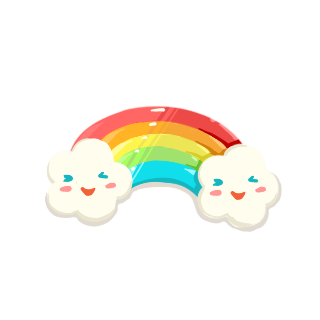 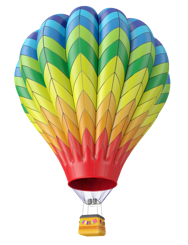 Toán
Ngày, tháng (Tiết 1)
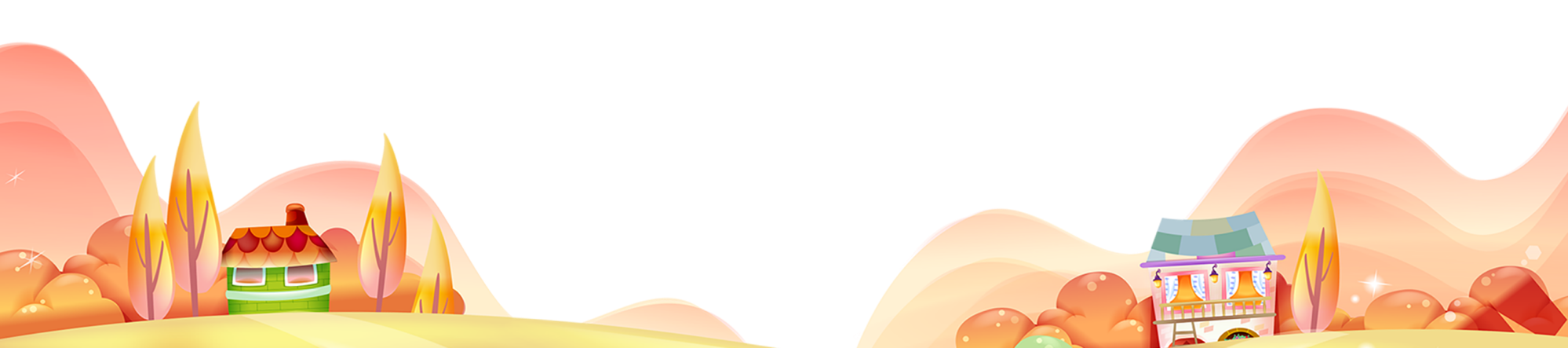 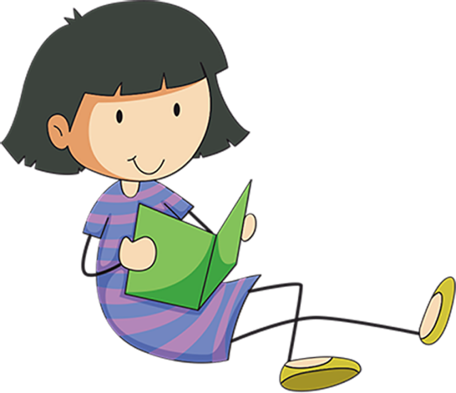 SGK trang 110
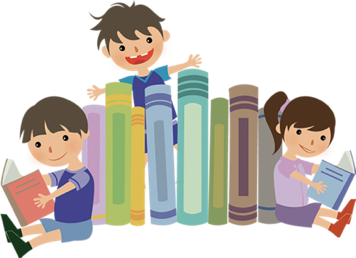 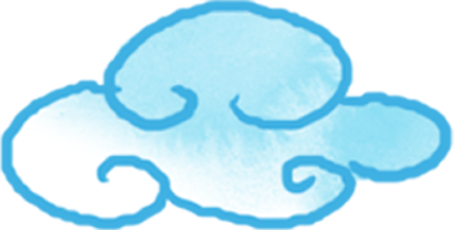 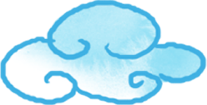 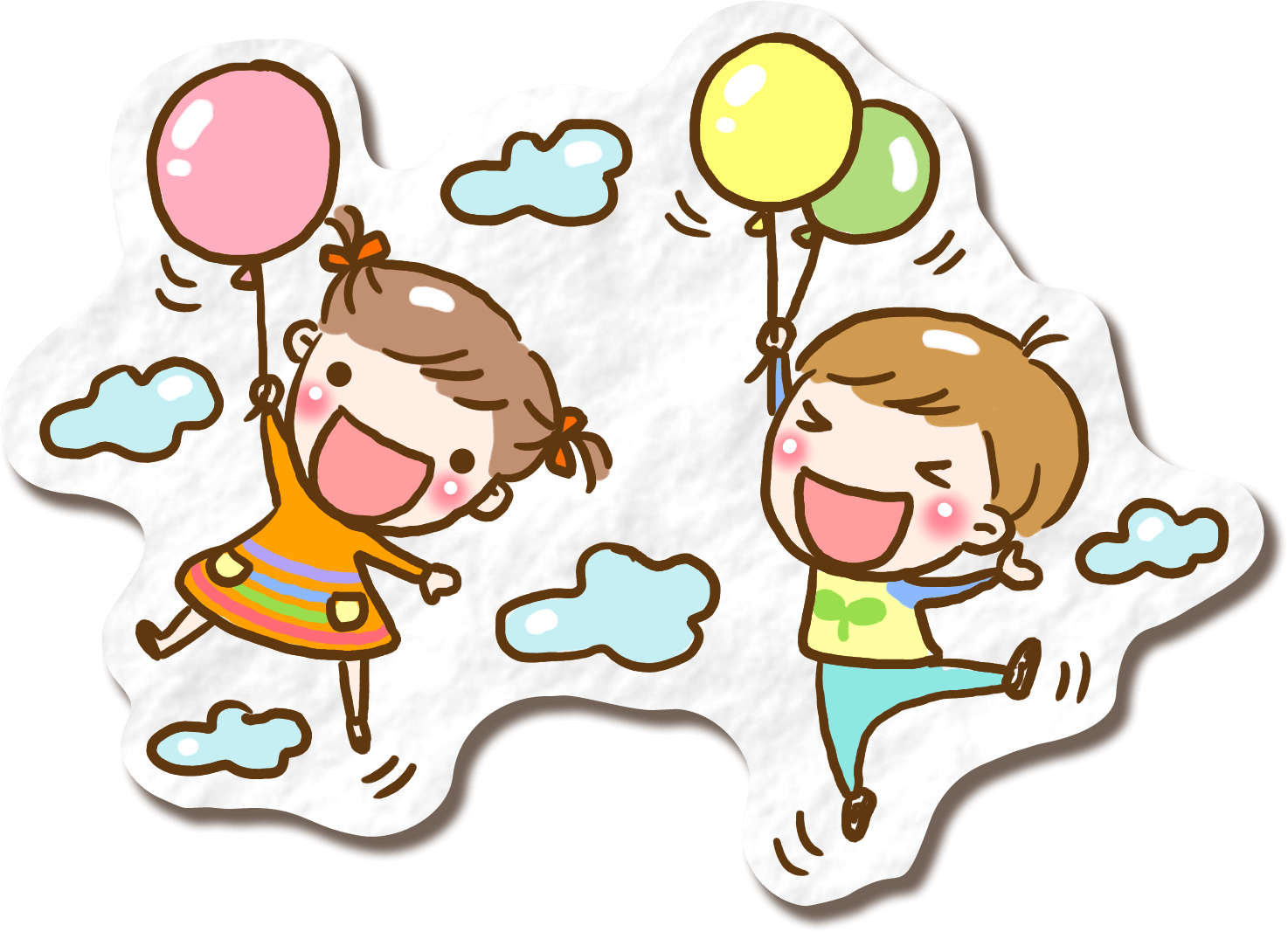 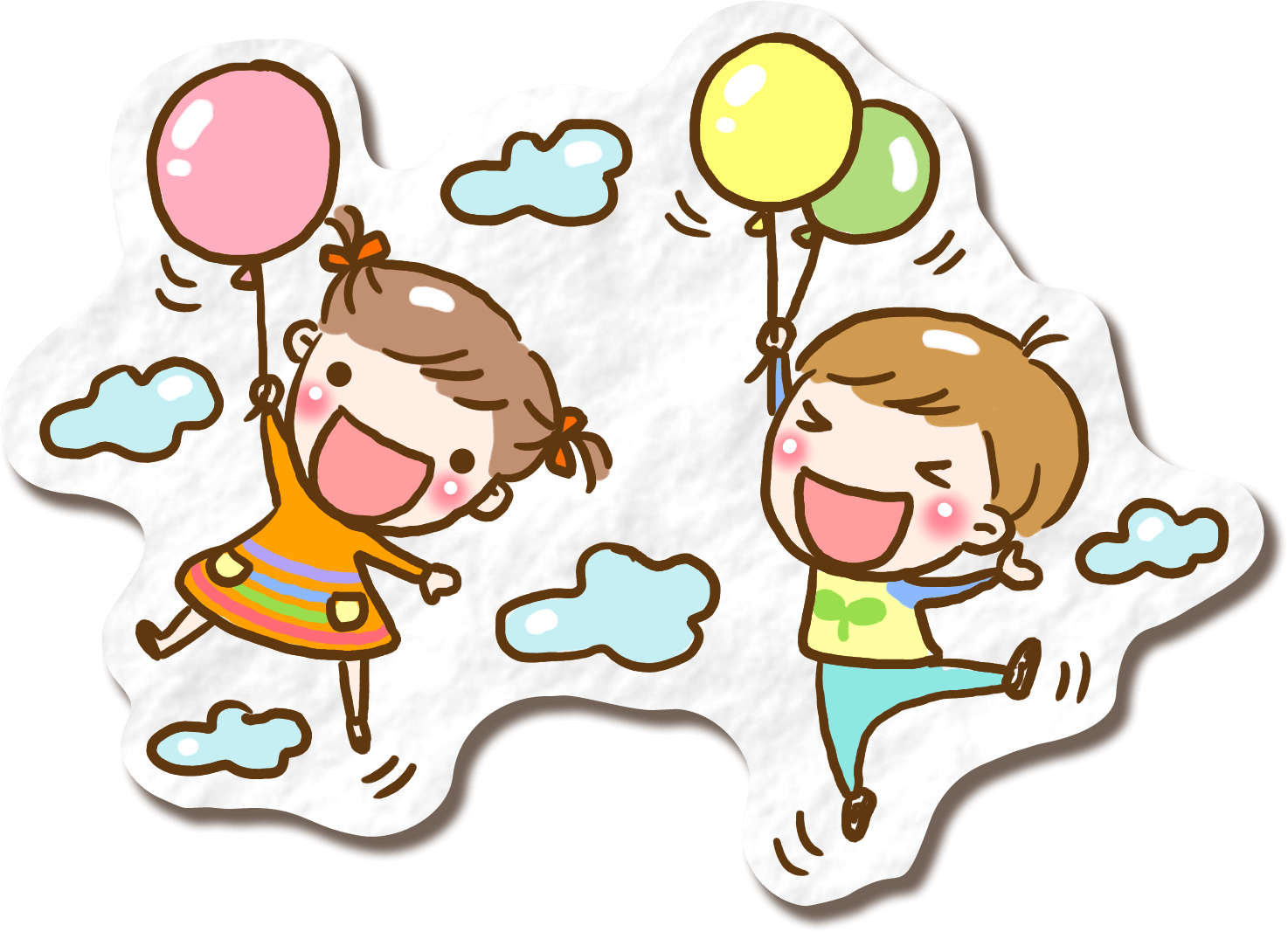 KHÁM PHÁ
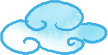 a) Tháng 12 có 31 ngày?
a) Tháng 12 có bao nhiêu ngày?
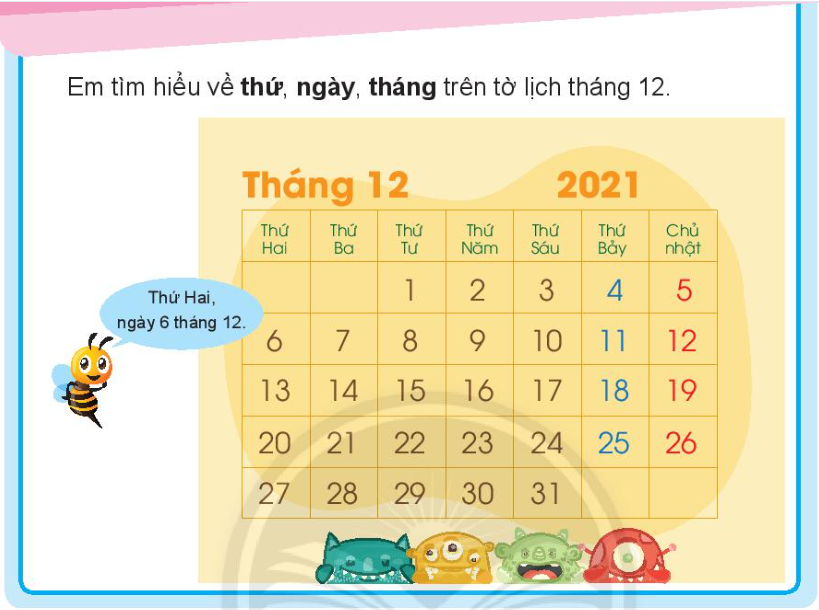 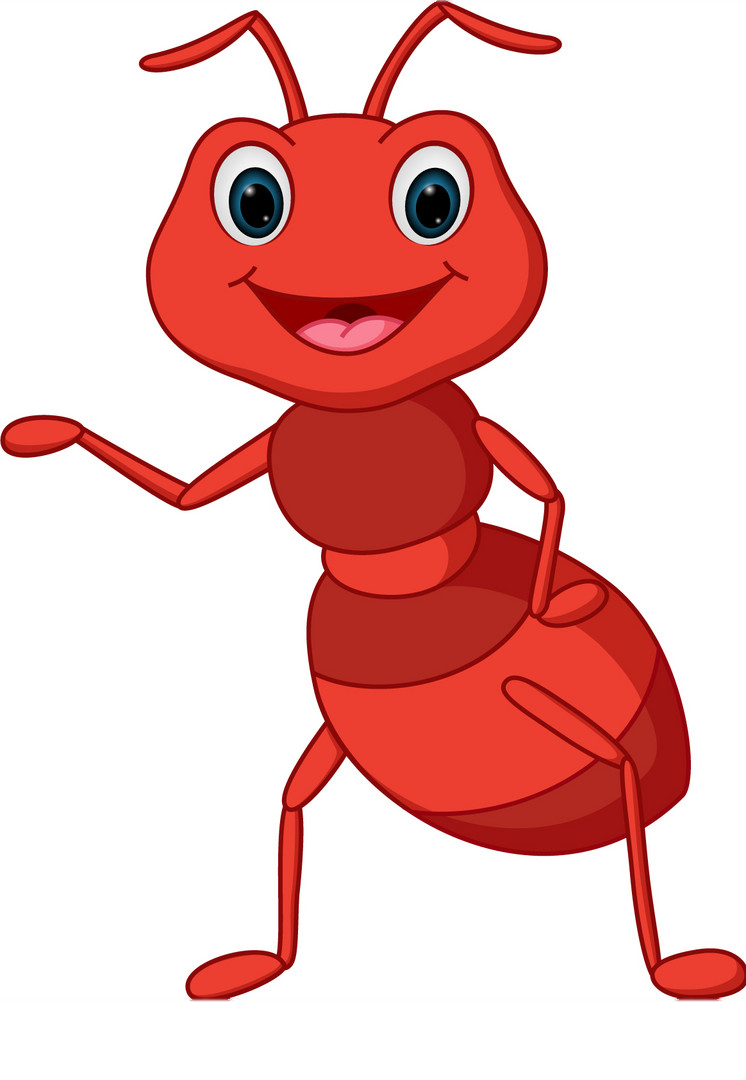 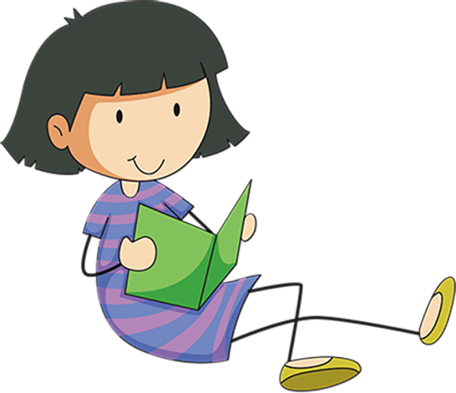 b) Ngày 25 tháng 12 là thứ bảy?
b) Ngày 25 tháng 12 là thứ mấy?
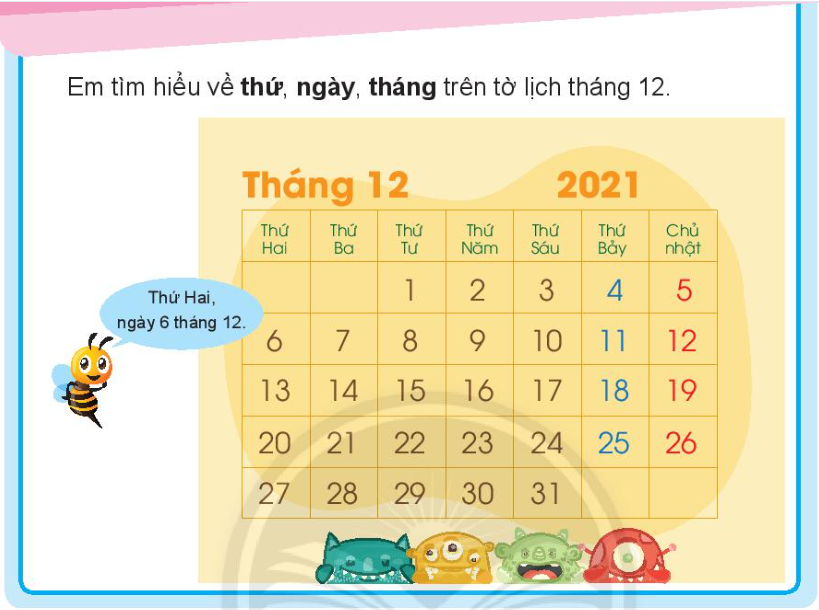 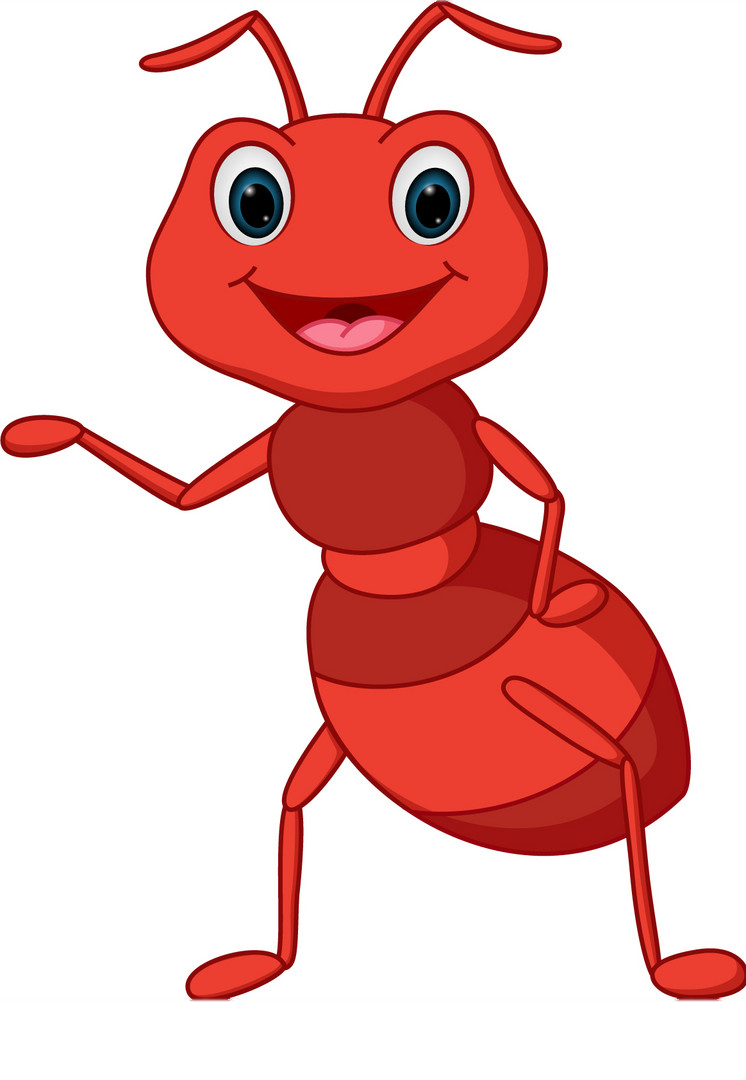 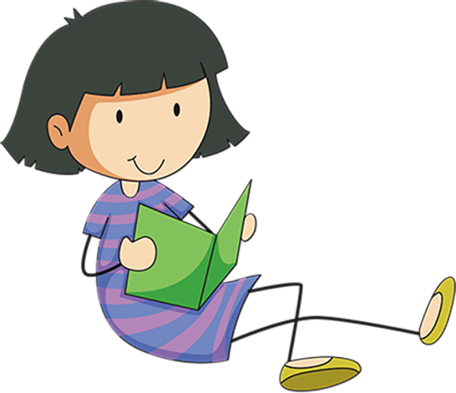 c) Trong tháng 12 có 4 ngày chủ nhật?
c) Trong tháng 12 có mấy ngày chủ nhật?
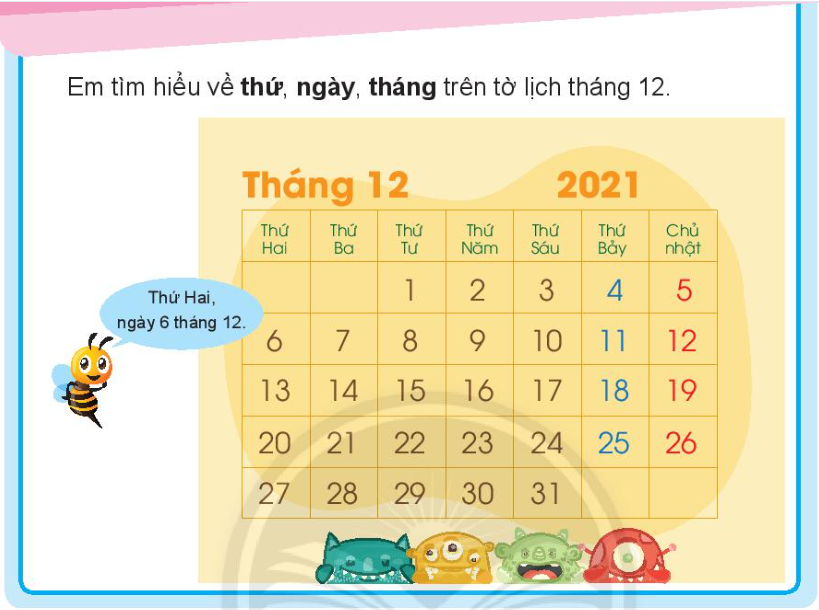 c) Đó là ngày 5,12,19,26
c) Đó là những ngày nào?
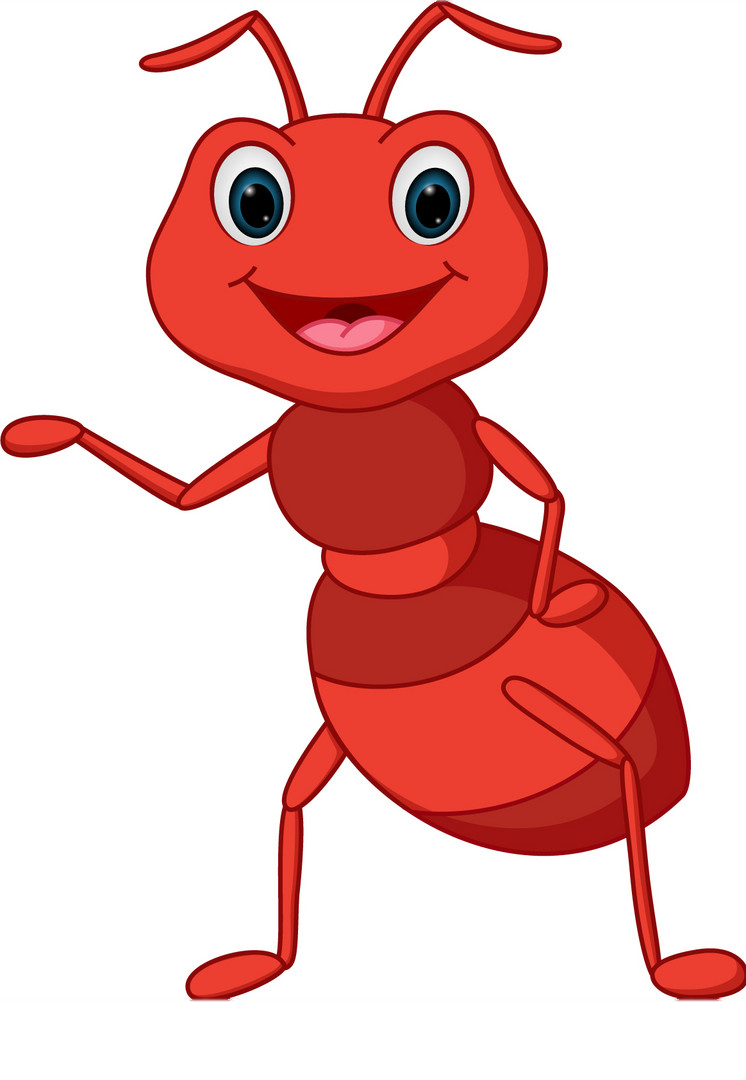 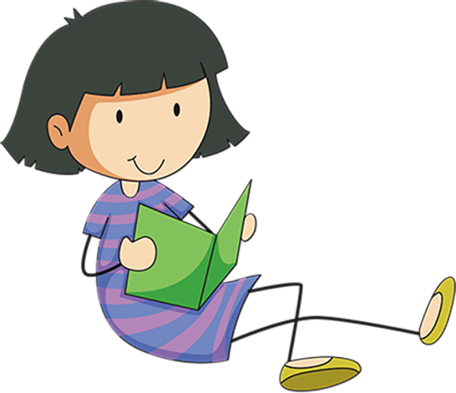 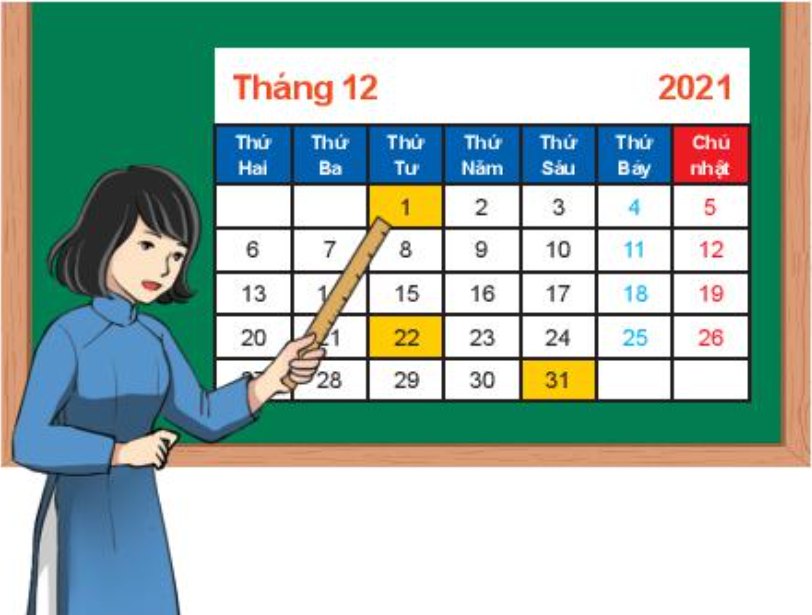 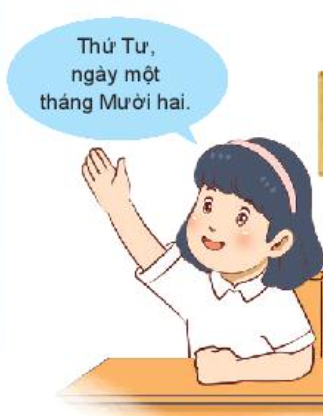 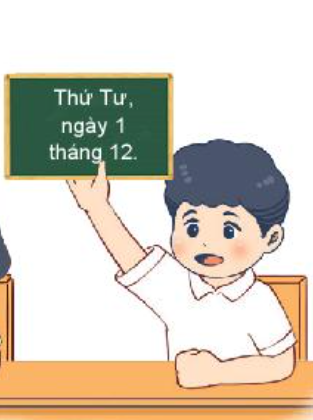 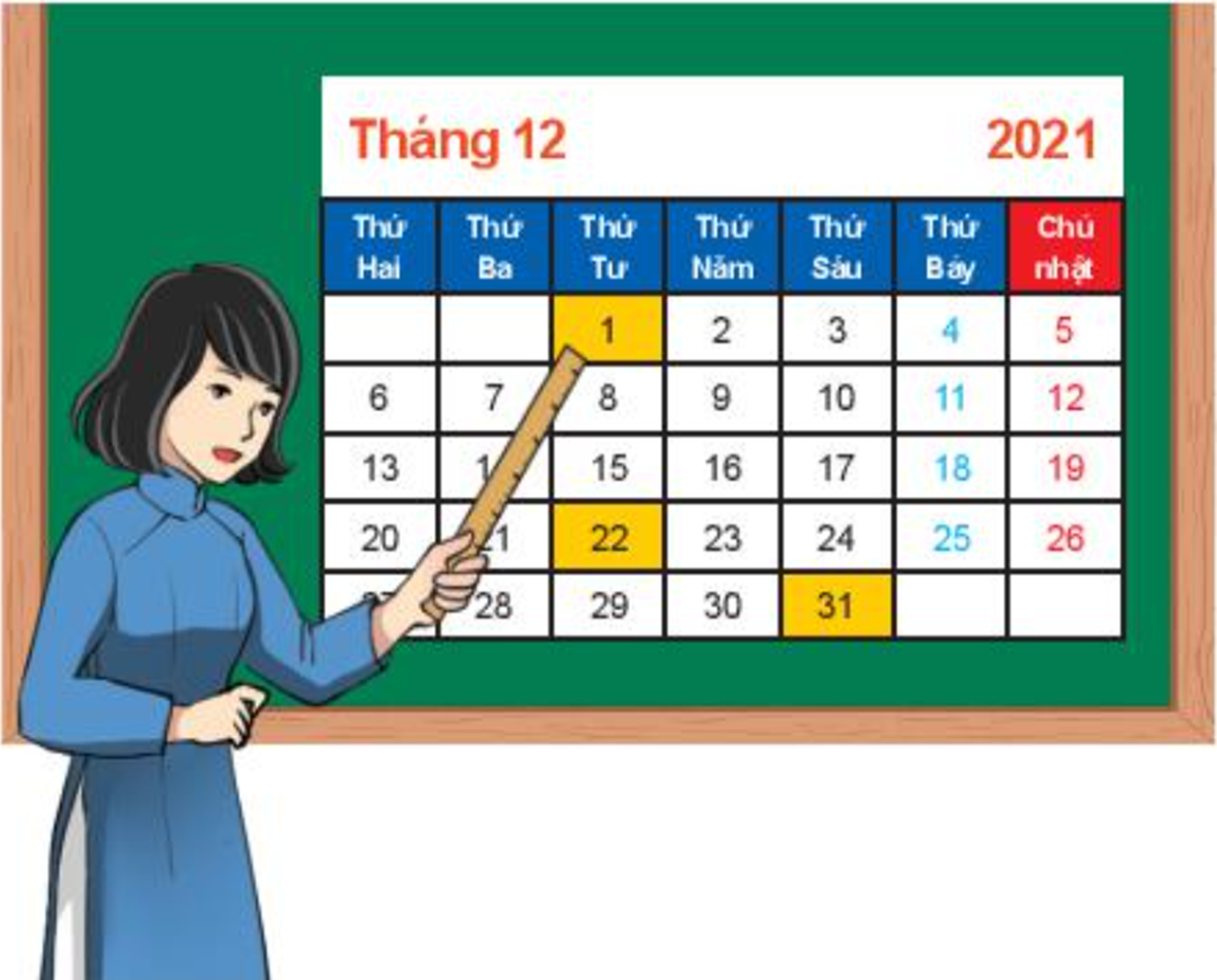 Thứ tư, ngày 22 tháng 12
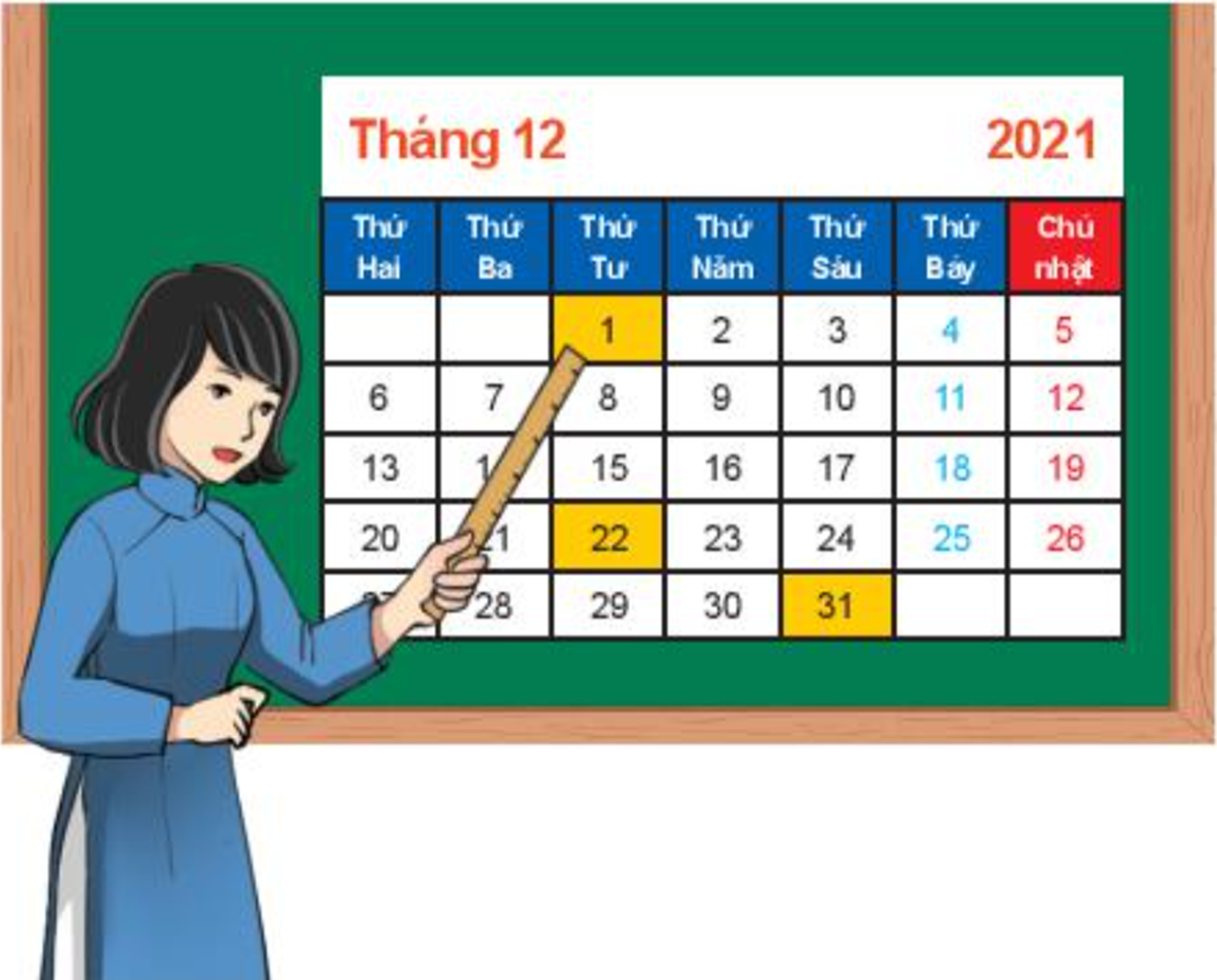 Thứ sáu, ngày 31 tháng 12
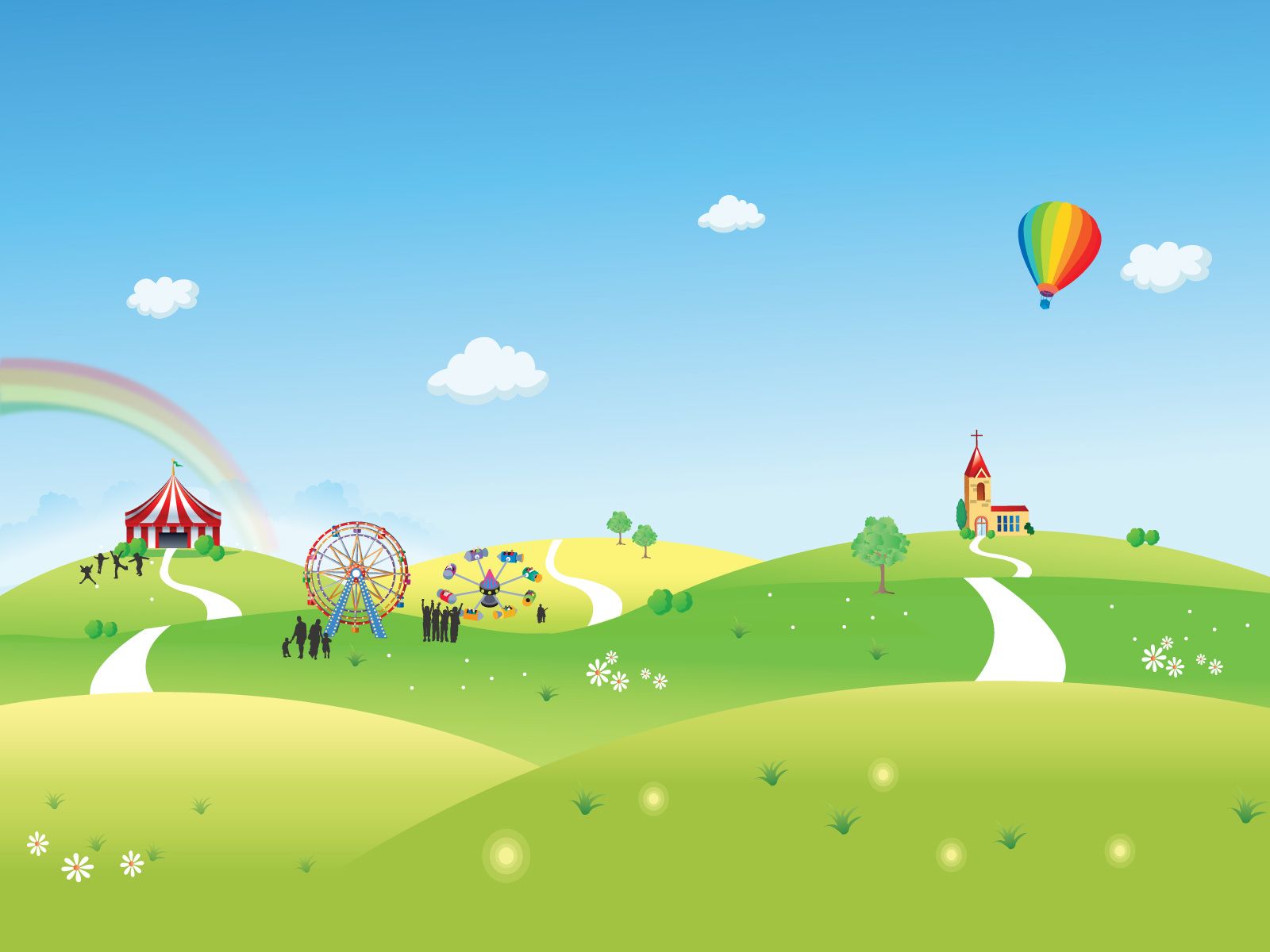 VẬN DỤNG – TRẢI NGHIỆM
Thứ ba, ngày 13 tháng 2 năm 2023
Thứ năm, ngày 1 tháng 2 năm 2023
Chủ nhật, ngày 12 tháng 5 năm 2023
Thứ sáu, ngày 27 tháng 5 năm 2022
Thứ năm, ngày 19 tháng 10 năm 2023
Thứ tư, ngày 25 tháng 10 năm 2023
Thứ hai, ngày 20 tháng 11 năm 2023
Thứ bảy, ngày 12 tháng 11 năm 2022
Hẹn gặp lại các em 
ở tiết học sau 
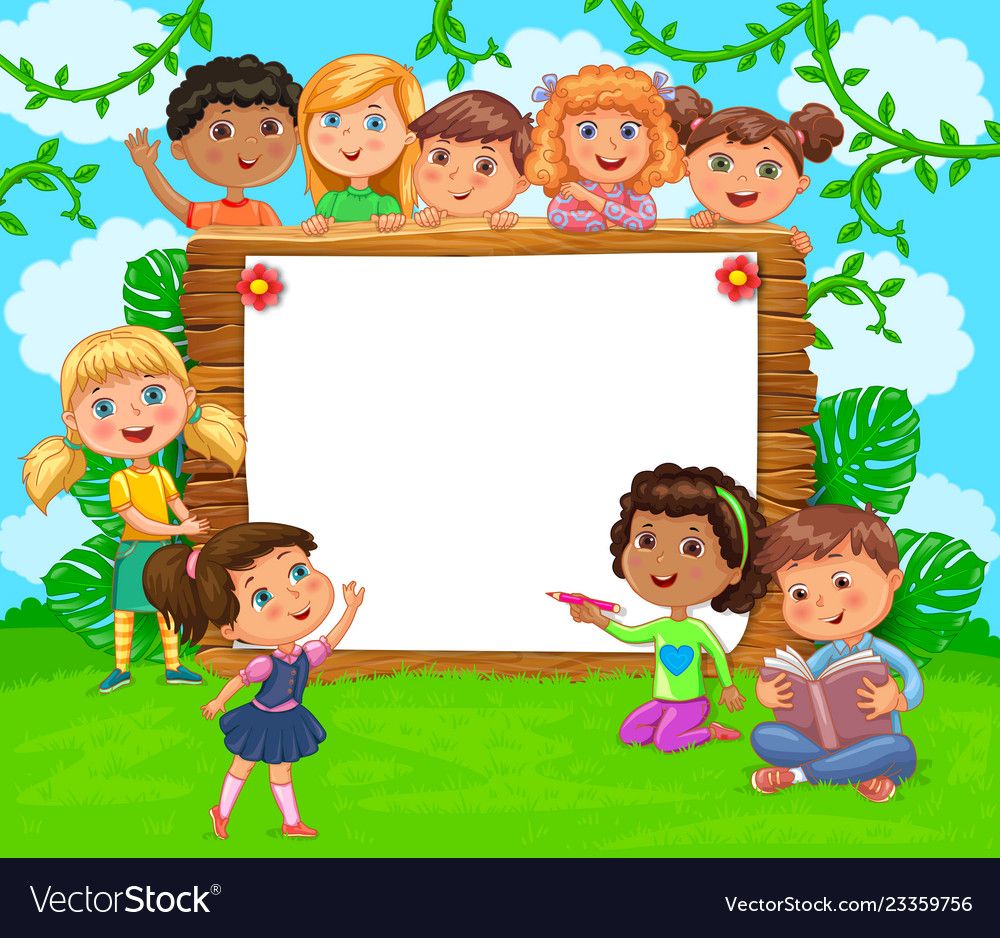 Khởi động – Kết nối
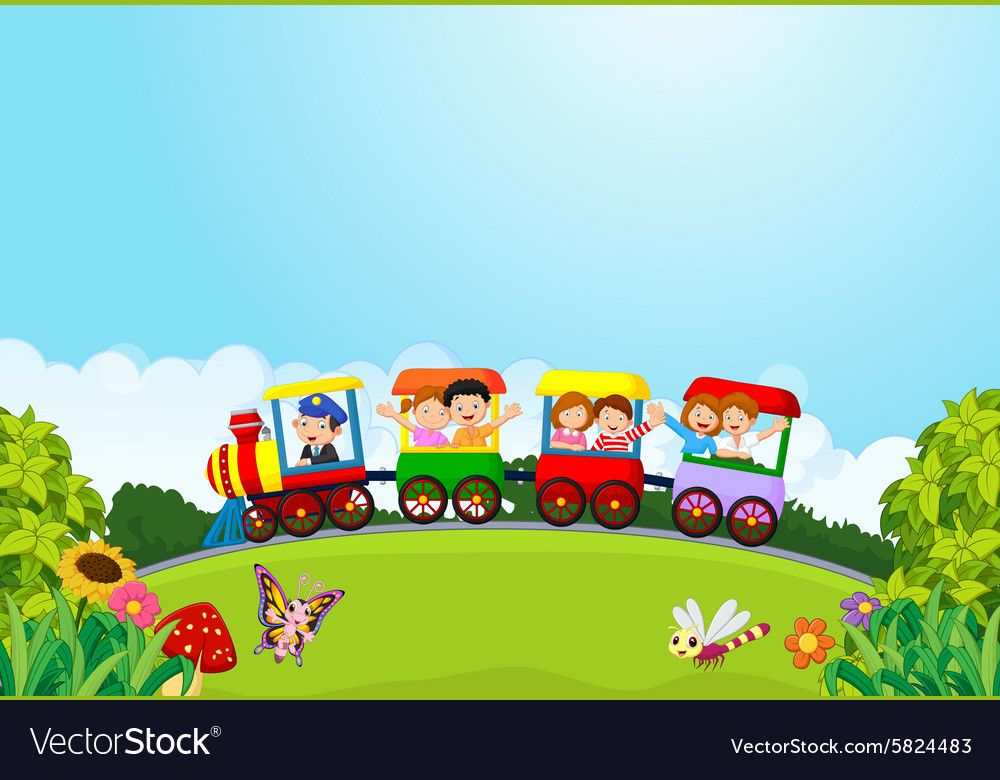 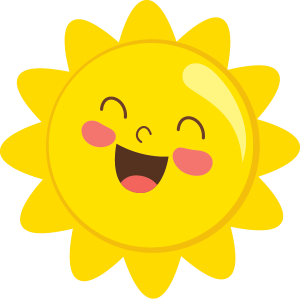 Tàu tốc hành
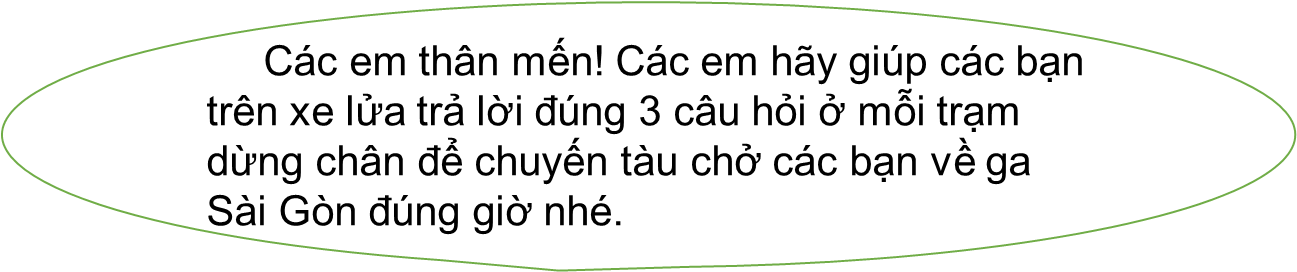 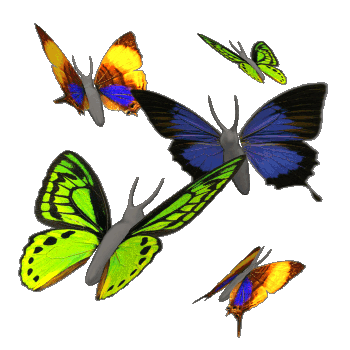 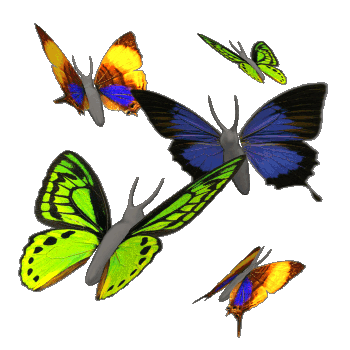 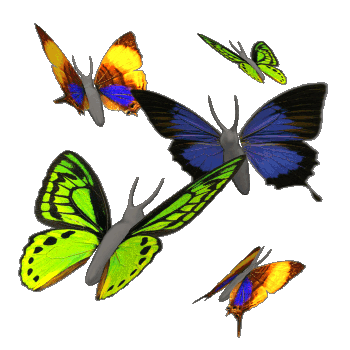 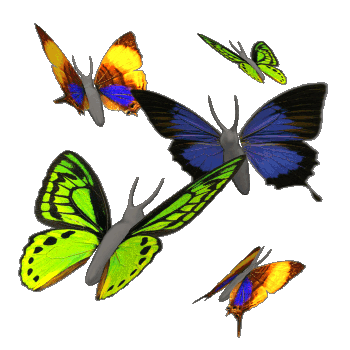 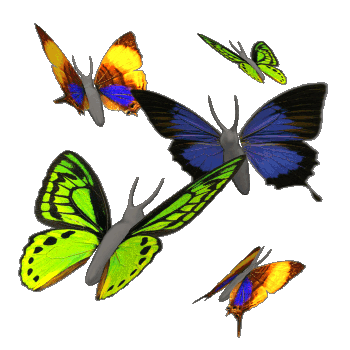 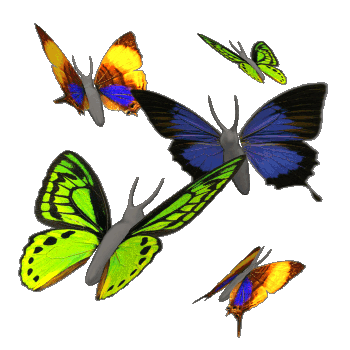 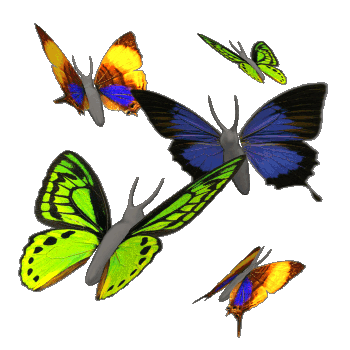 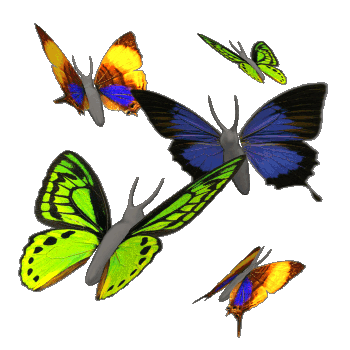 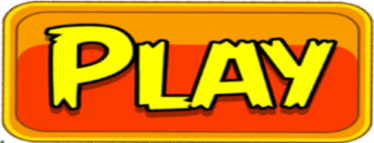 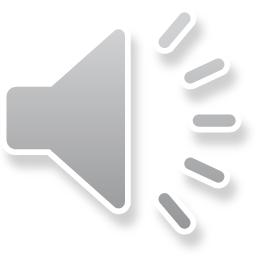 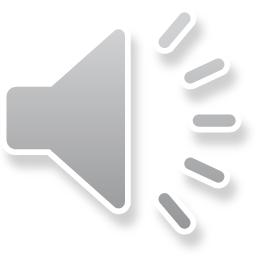 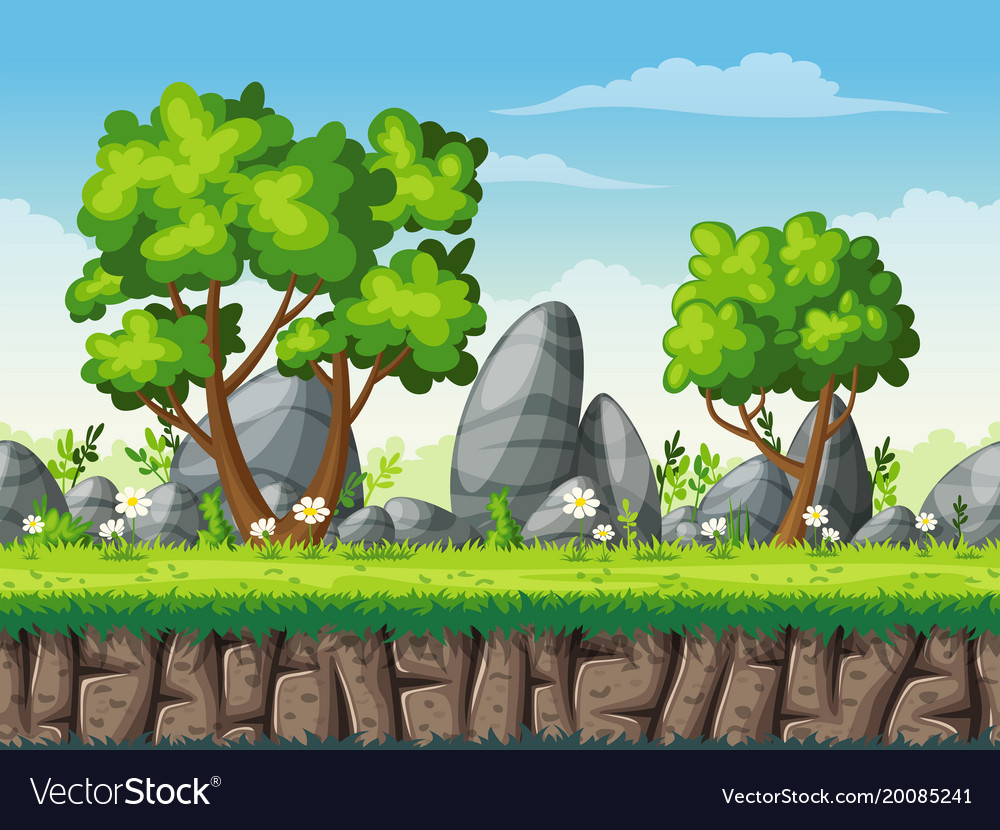 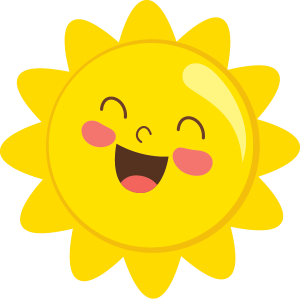 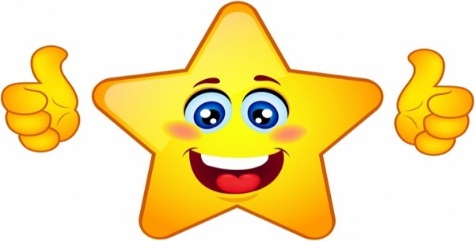 Sao thông minh.
Tháng 4 có bao nhiêu ngày?
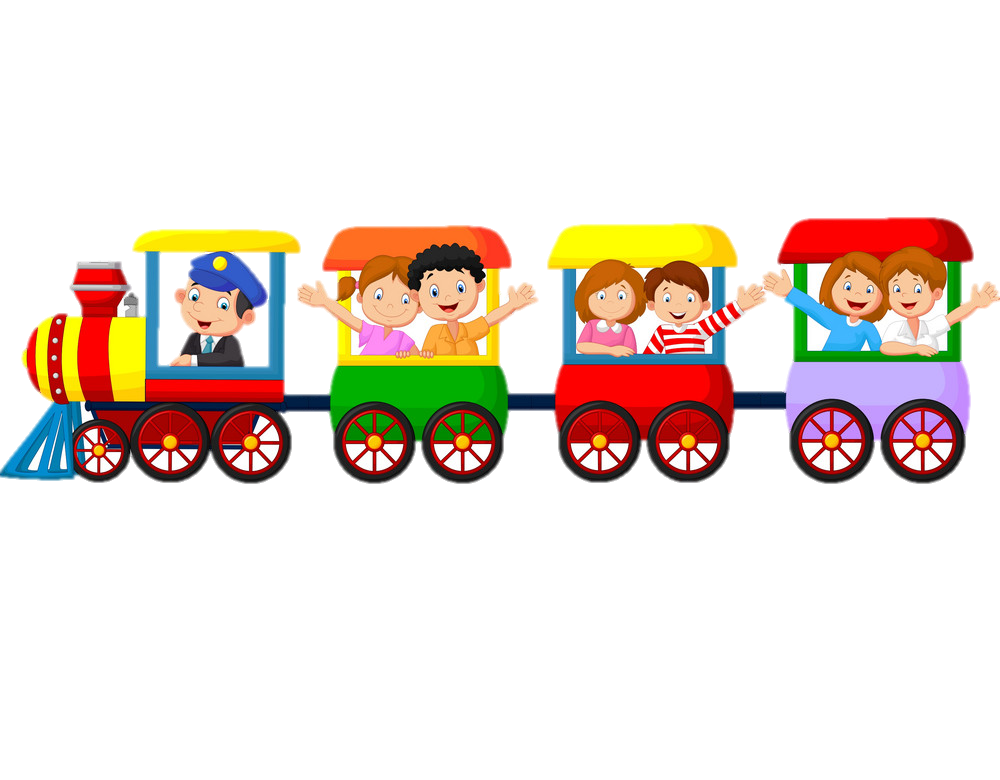 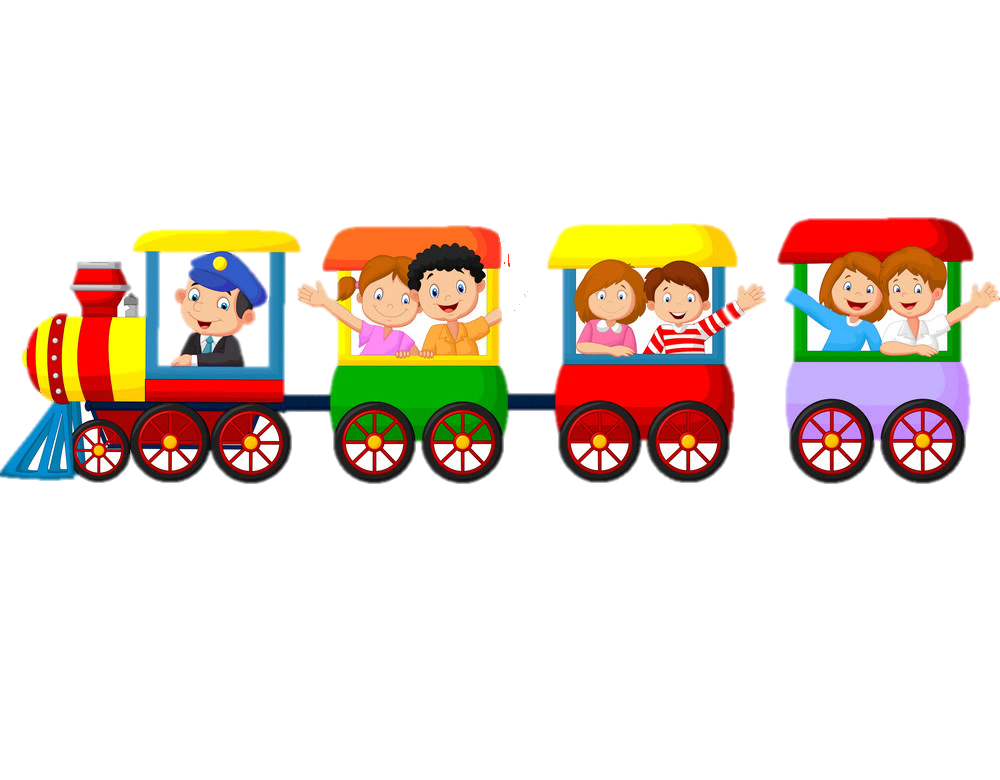 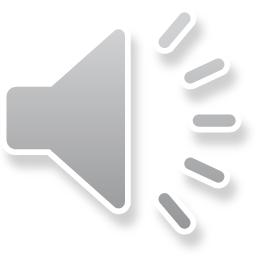 29
28
30
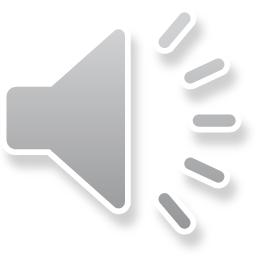 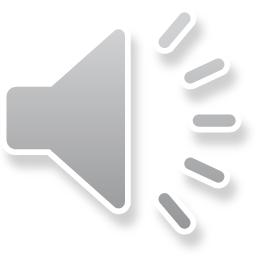 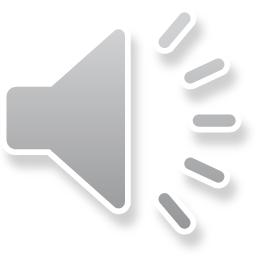 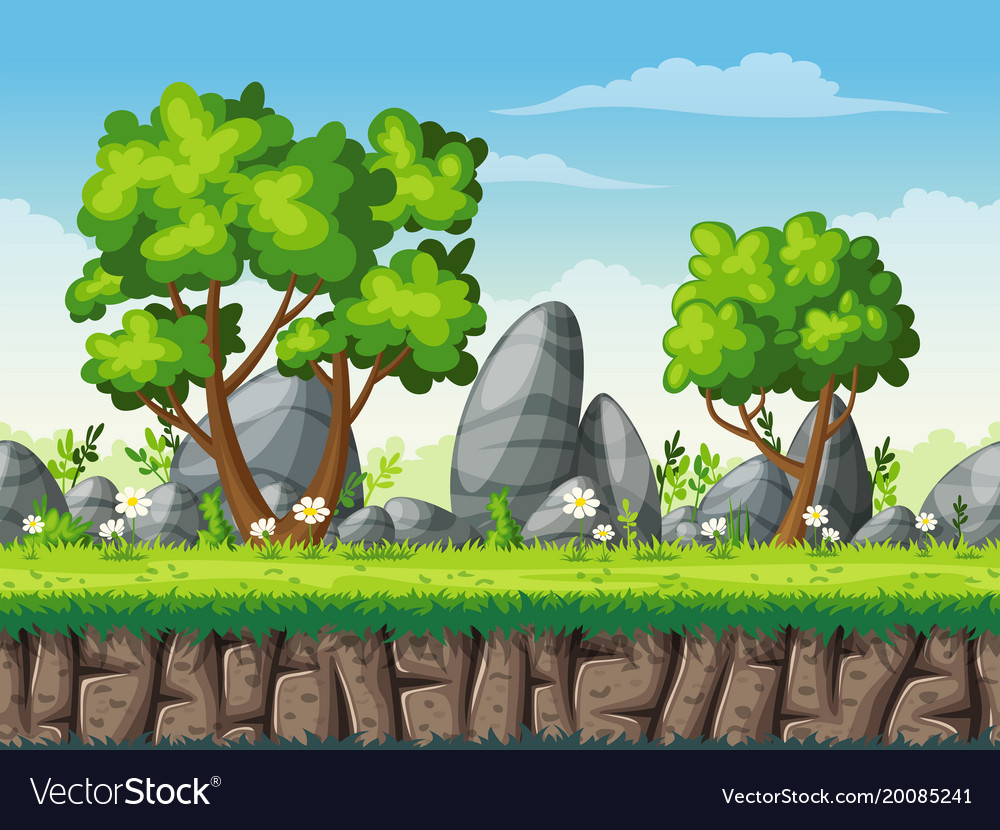 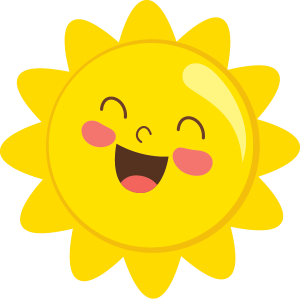 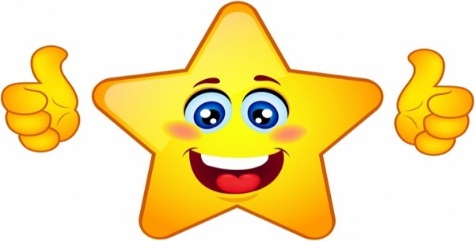 Sao thông minh.
Ngày 29 tháng 4 là thứ mấy?
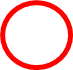 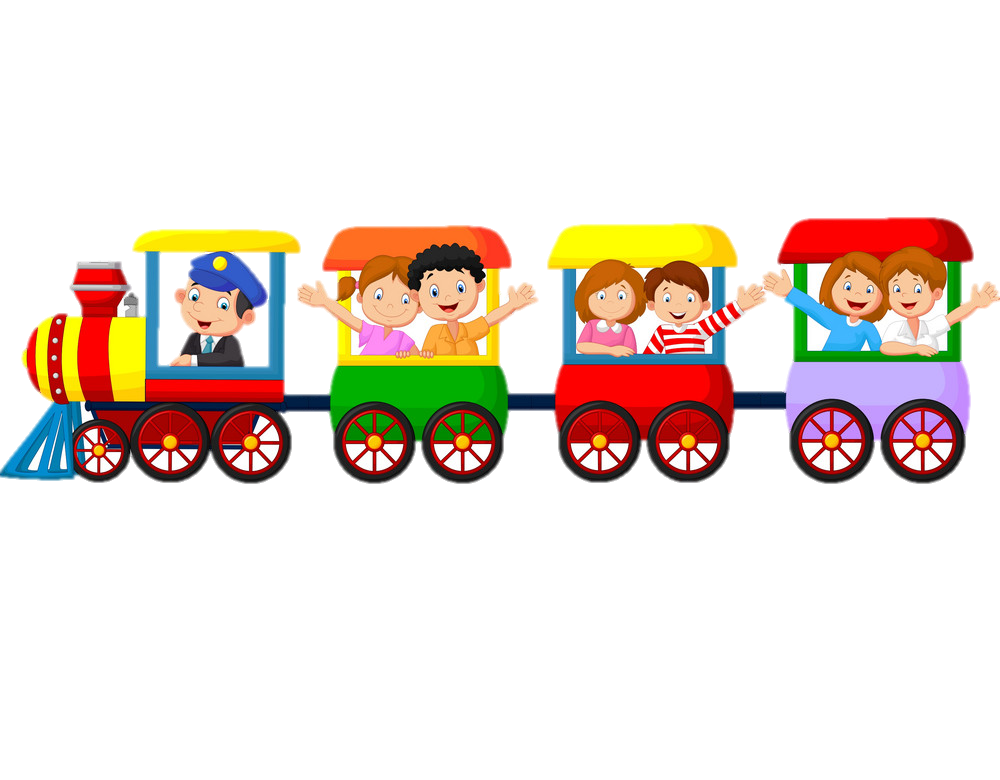 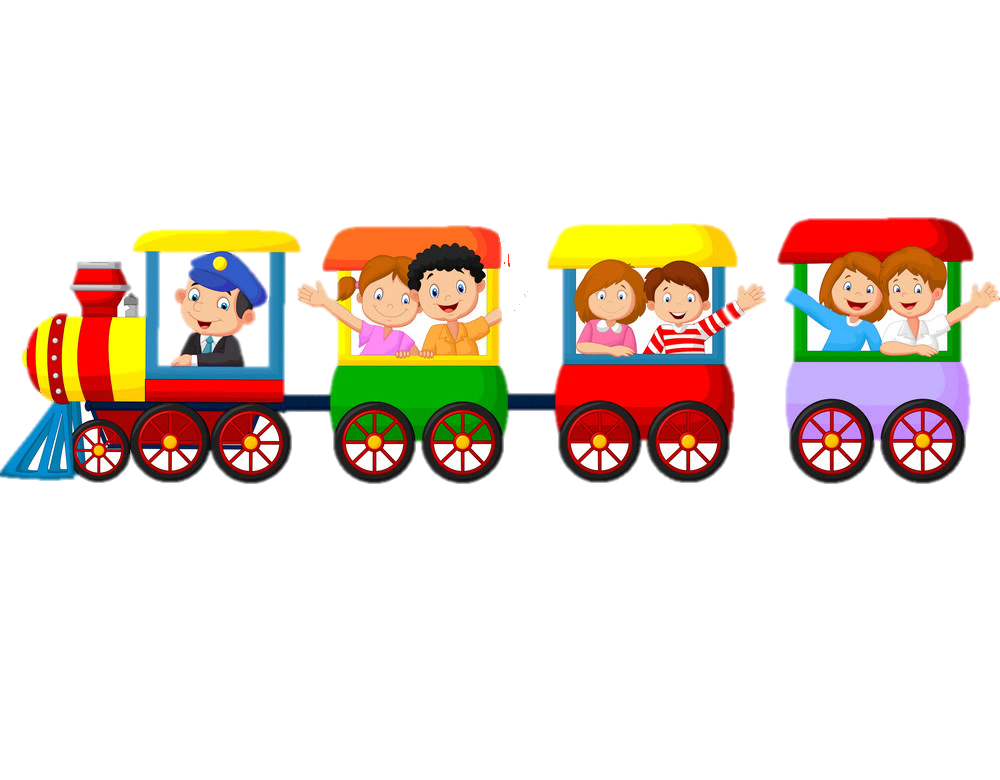 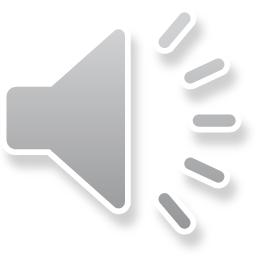 Thứ tư
Thứ năm
Thứ sáu
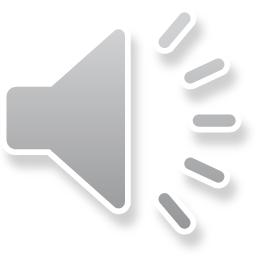 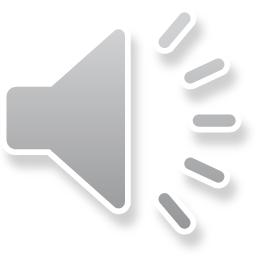 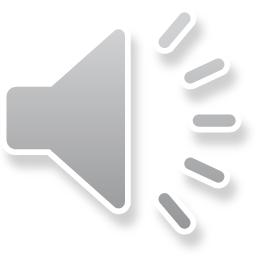 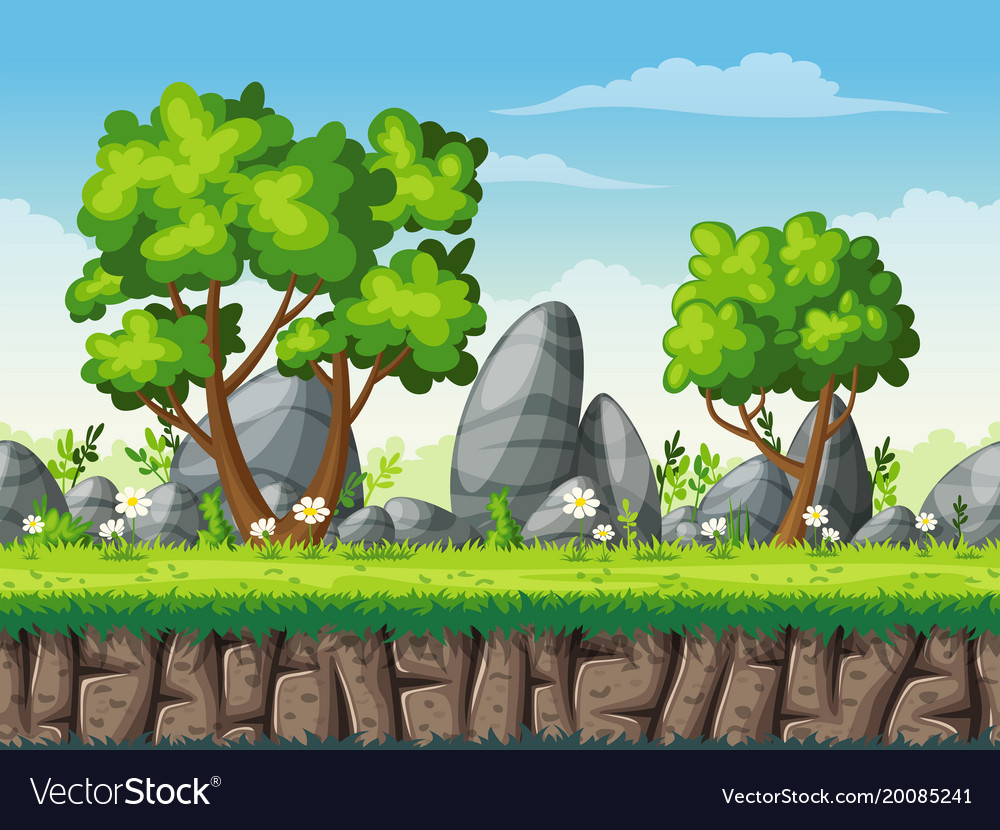 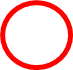 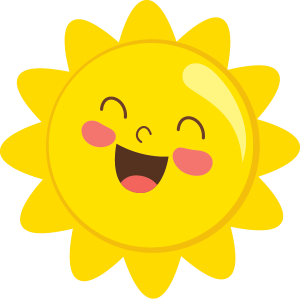 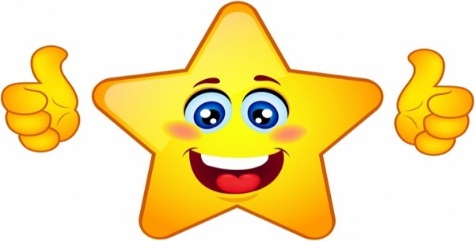 Sao thông minh.
Trong tháng 4 năm 2021 có mấy ngày Thứ Bảy?
Đó là các ngày nào?
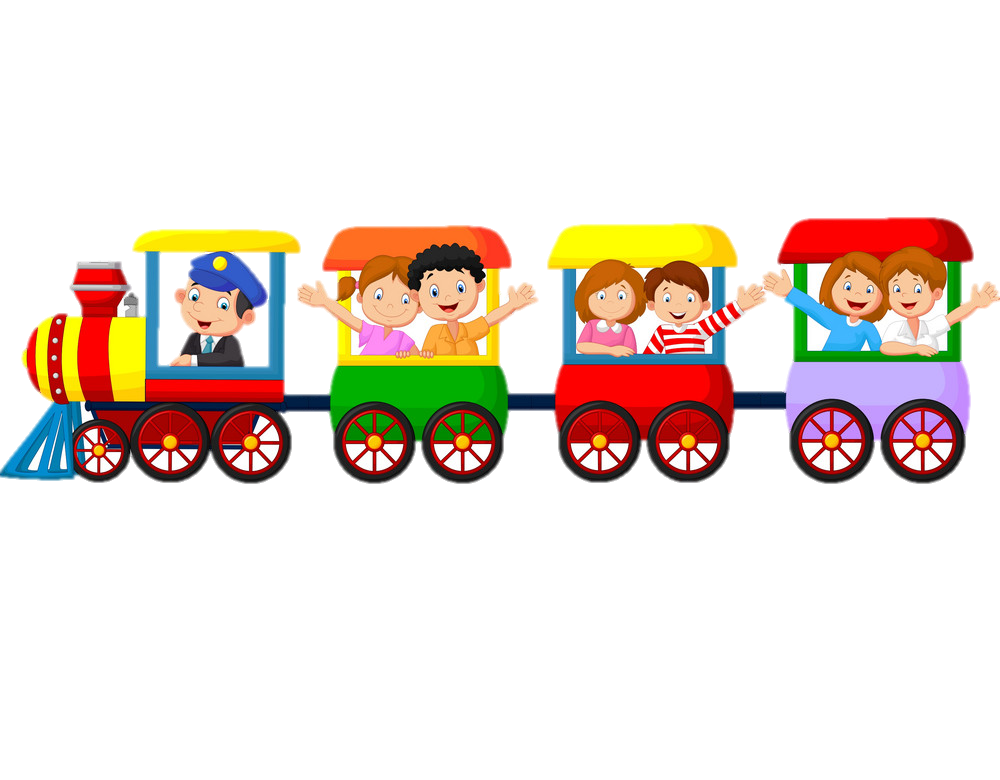 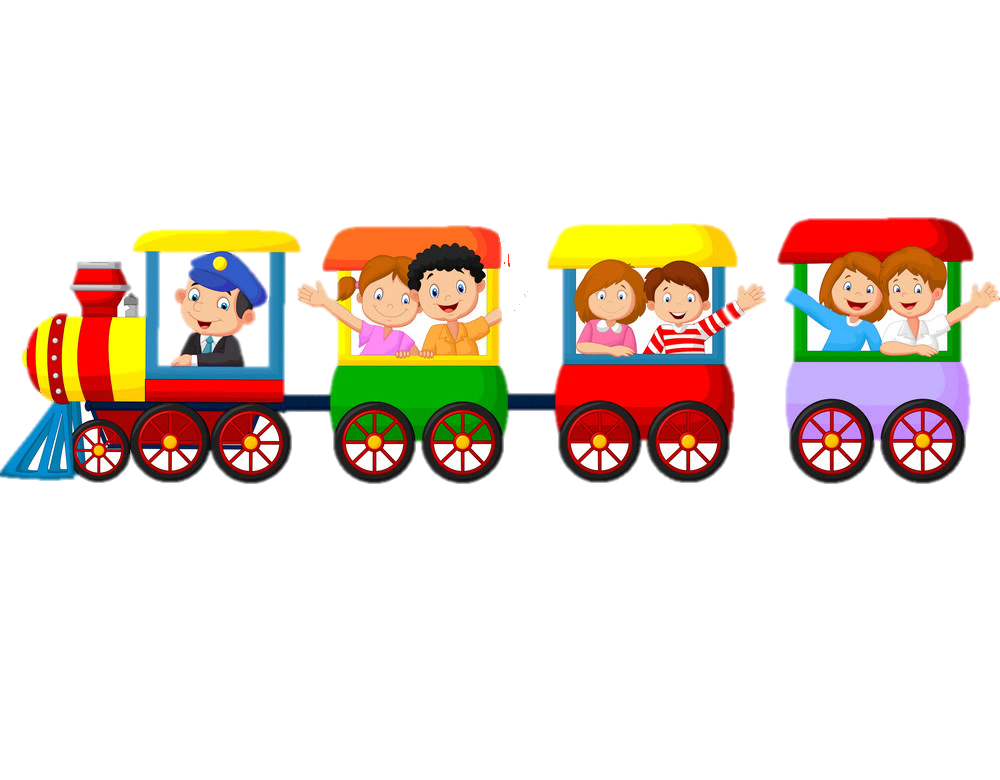 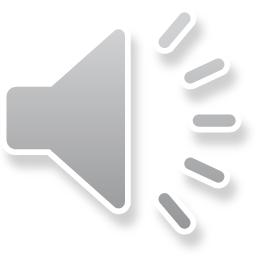 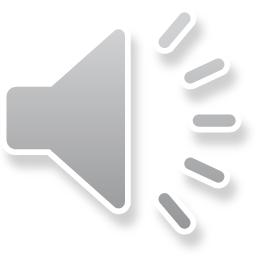 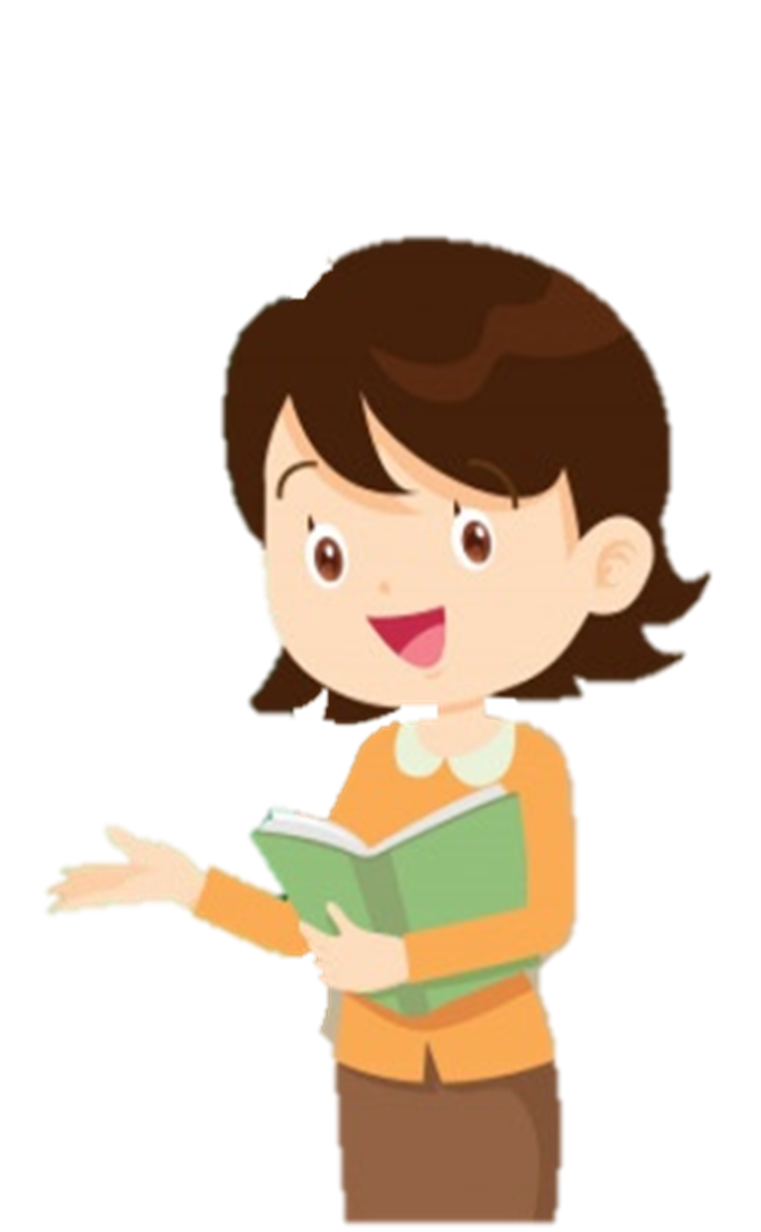 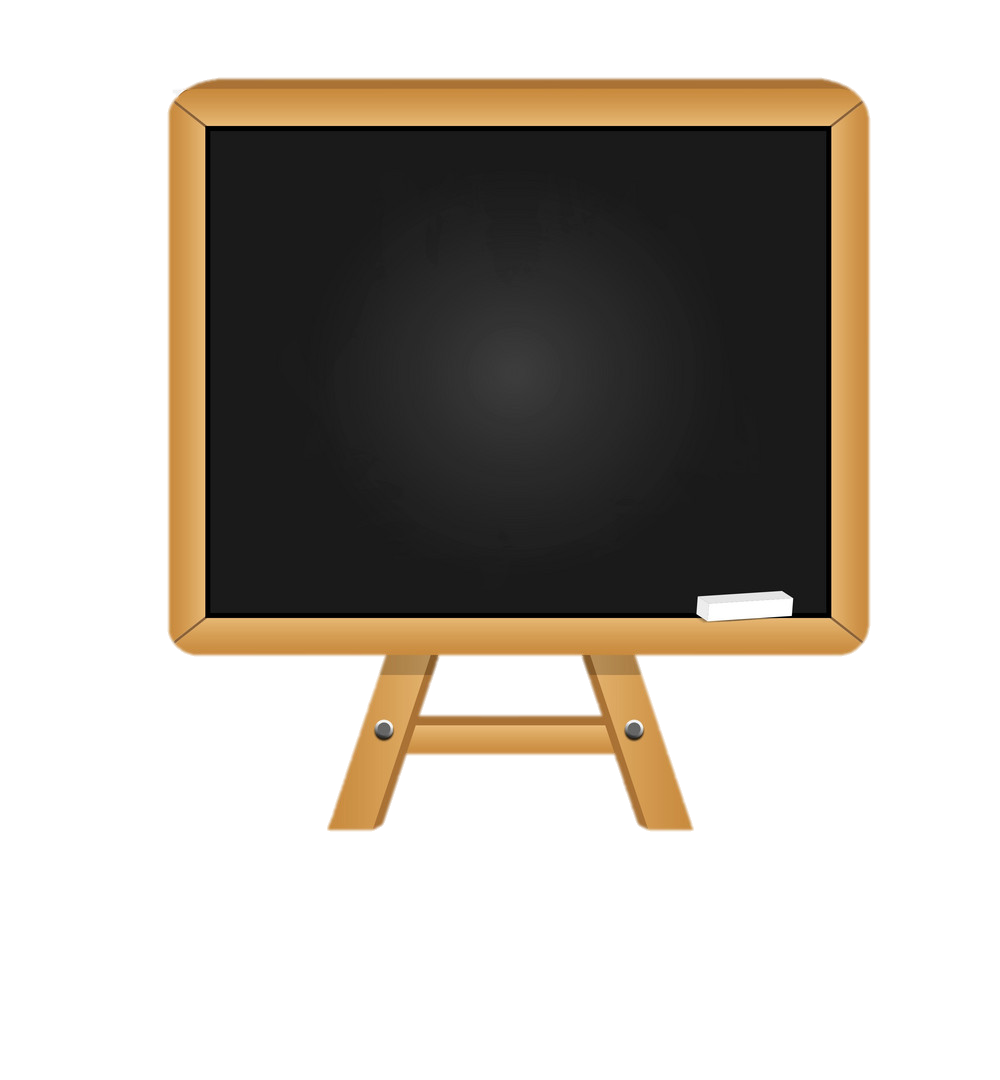 Thứ…ngày…tháng…năm 2022

Toán:

Bài: Ngày- Tháng ( Tiết 2)

        (Trang 110-111)
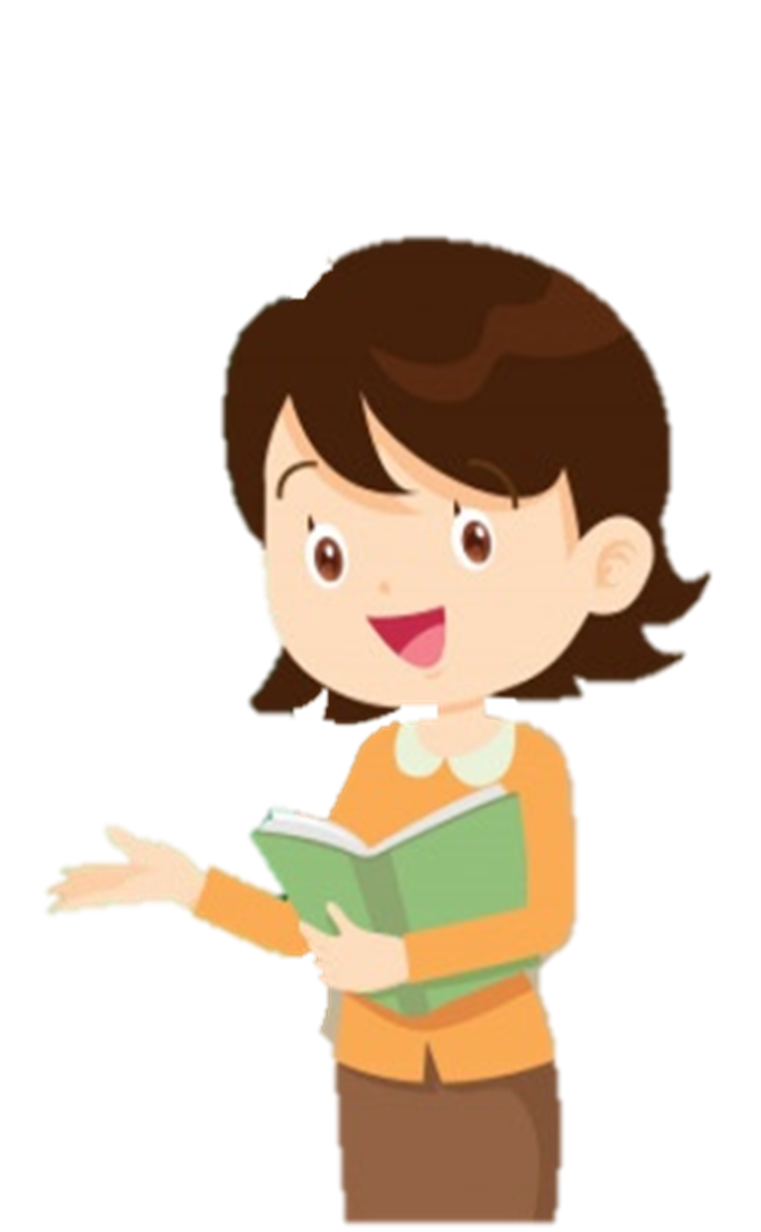 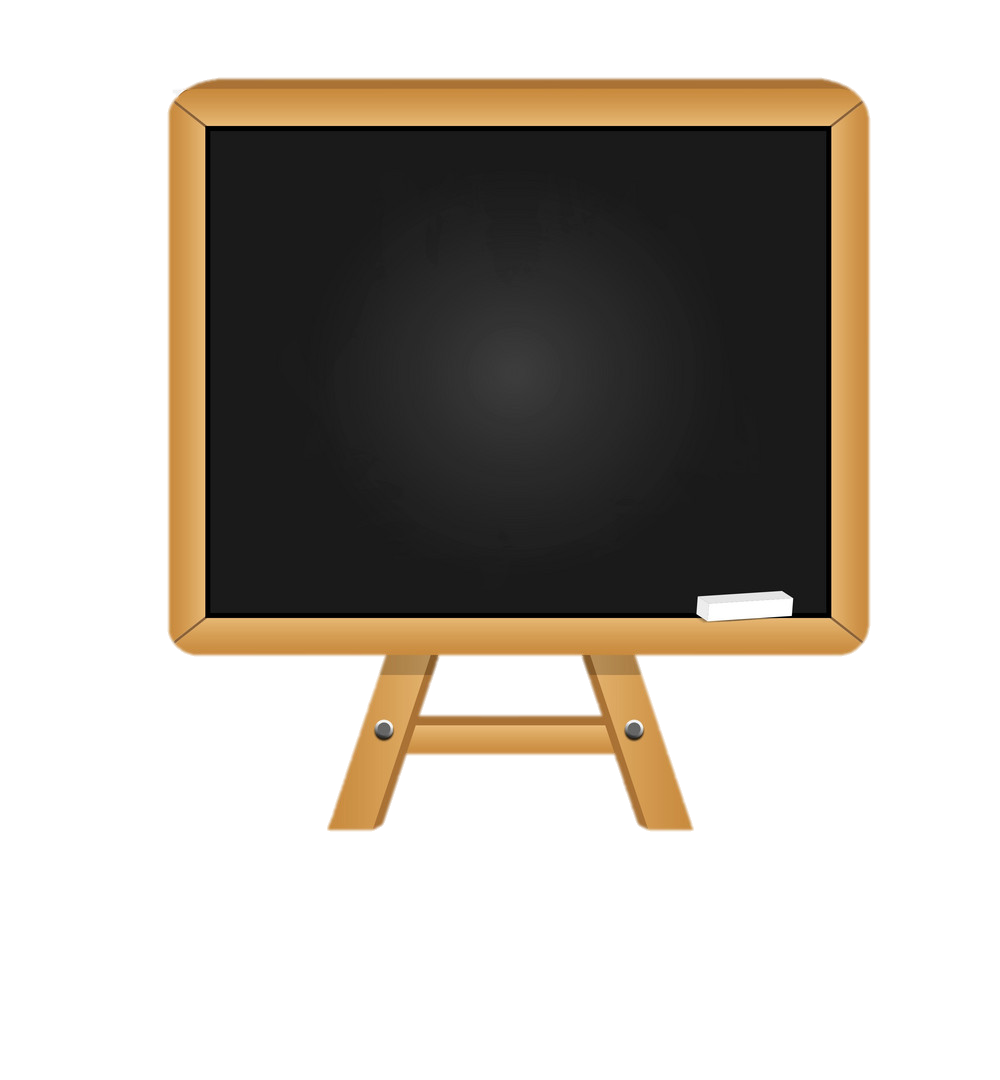 Luyện tập – Thực hành
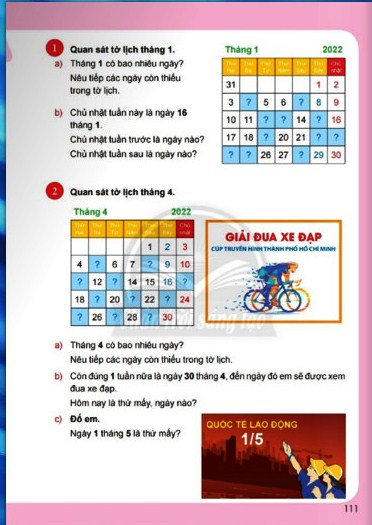 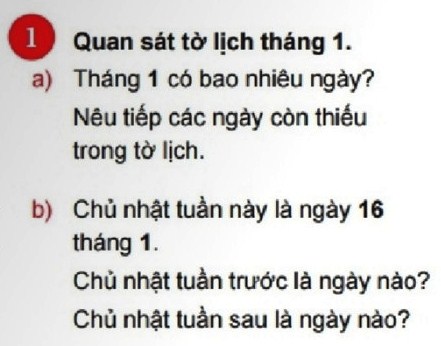 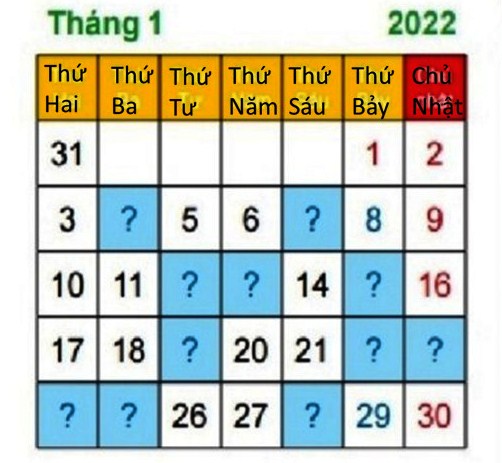 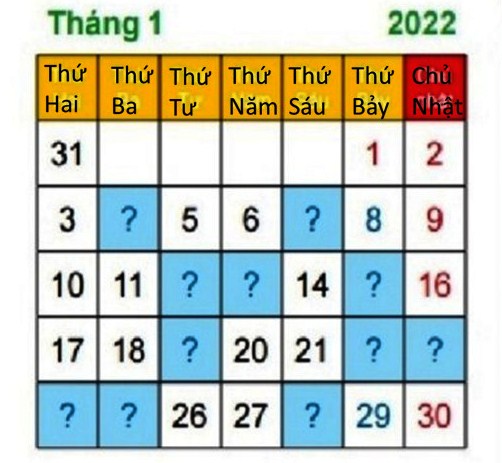 Tháng 1 năm 2022.
1a.
*Tháng 1 năm 2022 có bao nhiêu ngày?
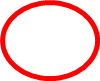 Tháng 1 năm 2022 có 31 ngày.
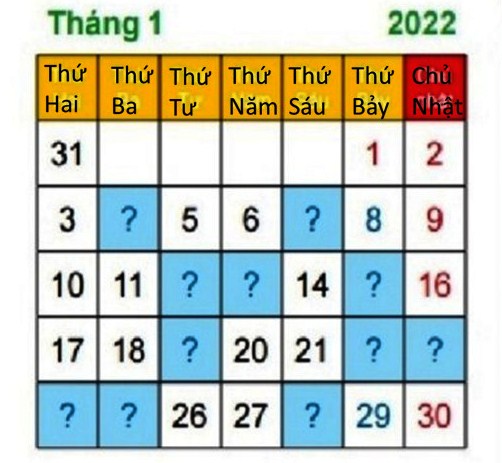 1a.
**Nêu tiếp các ngày còn thiếu trong tờ lịch tháng 1 năm 2022.
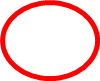 Các ngày trong tháng 1 được viết bởi các số liên tiếp từ 1 đến 31.
Tại sao số 31 được viết vào ô trên đầu
( Thứ Hai) tờ lịch mà không viết tiếp sau số 30?
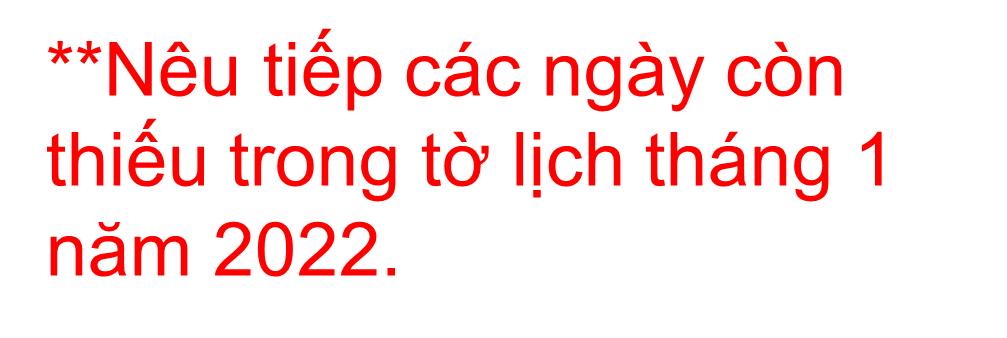 Sau ngày 3 là ngày mấy?
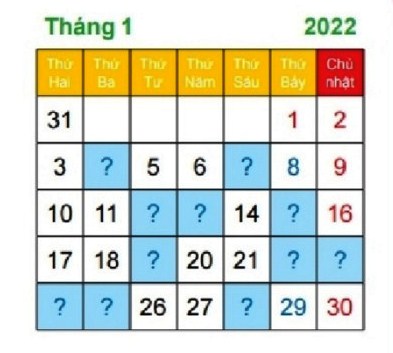 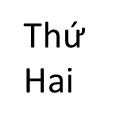 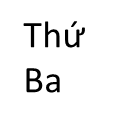 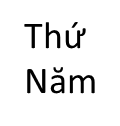 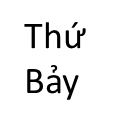 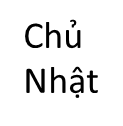 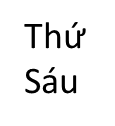 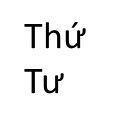 4
7
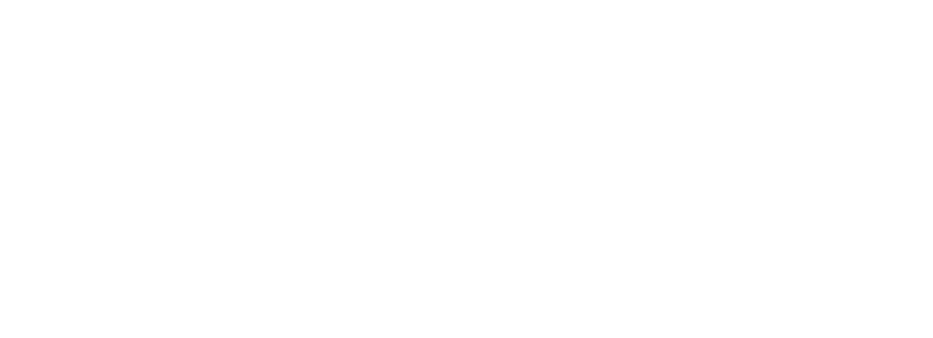 12
13
15
19
22
23
24
28
25
1b.
  Chủ Nhật tuần này là ngày 16 tháng 1.
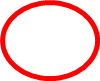 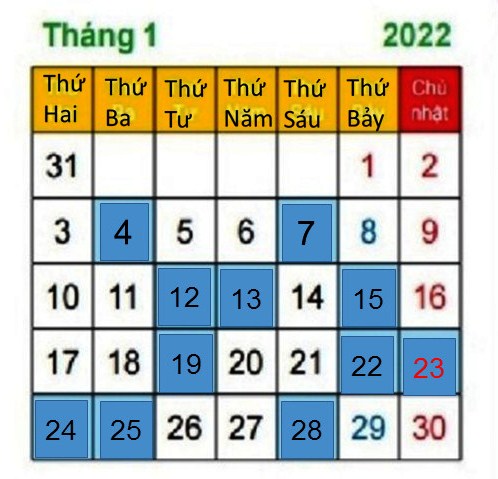 Cách thứ nhất:
Nhìn lịch, tìm ngày ở trên ngày 16 cùng cột với Chủ Nhật.
Cách thứ hai:
Đếm ngược 7 ngày của tuần trước bắt đầu ngày 15 sau     ngày 16.
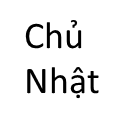 * Chủ Nhật tuần trước là ngày nào?
Chủ Nhật tuần trước là ngày 9.
1 tuần có mấy ngày?
1 tuần có 7 ngày.
16 - 7 = 9
1b.
    Chủ Nhật tuần này là ngày 16 tháng 1.
*  Chủ Nhật tuần sau là ngày nào?
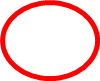 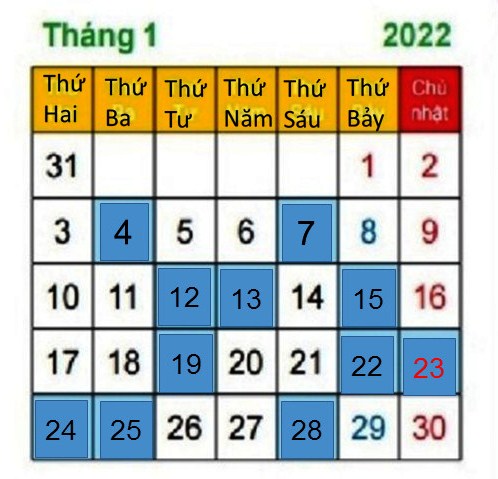 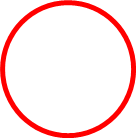 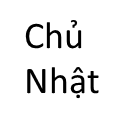 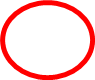 Chủ Nhật tuần sau là ngày 23.
16 + 7 = 23
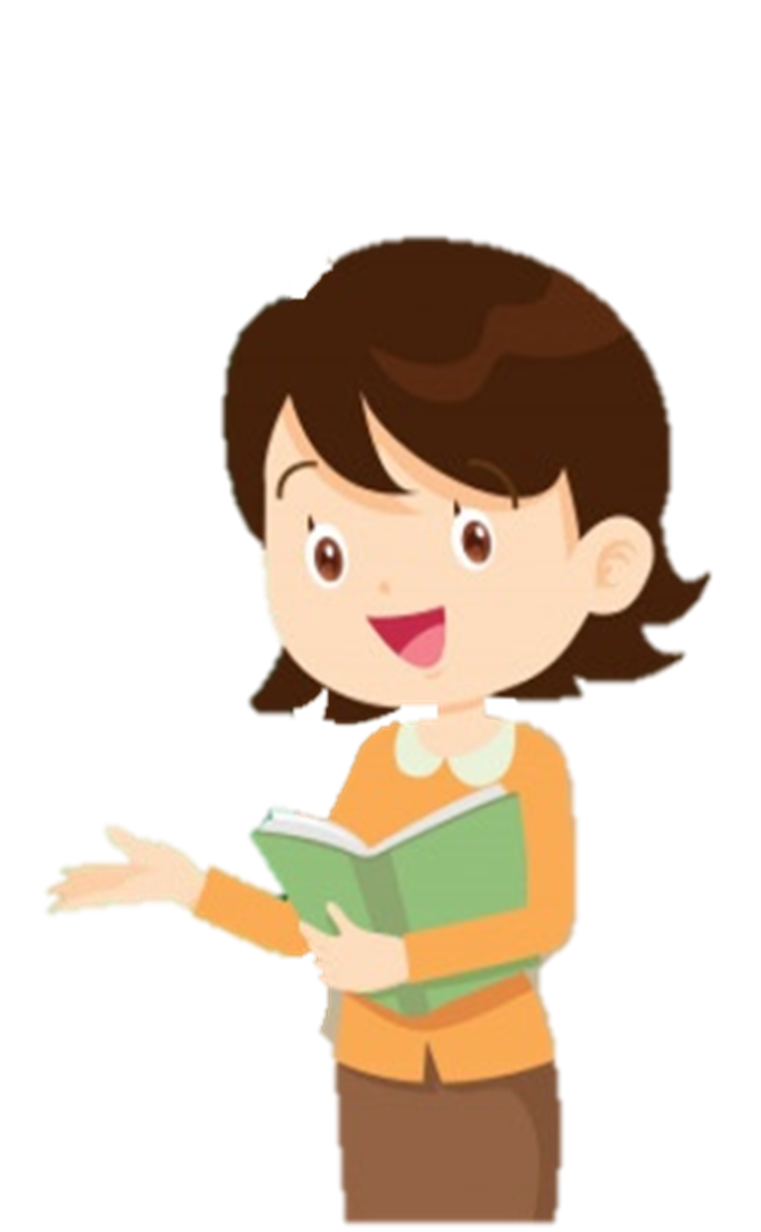 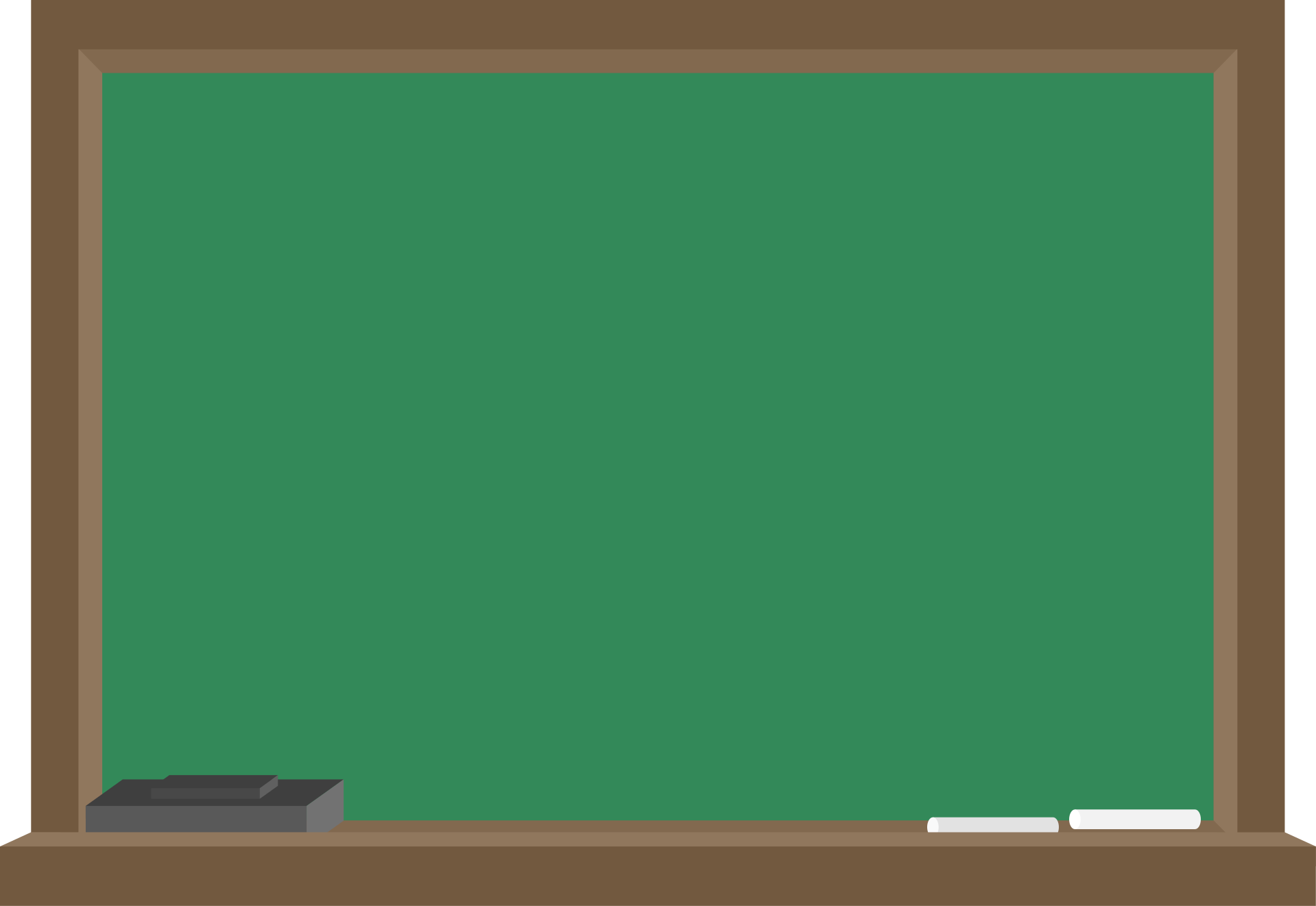 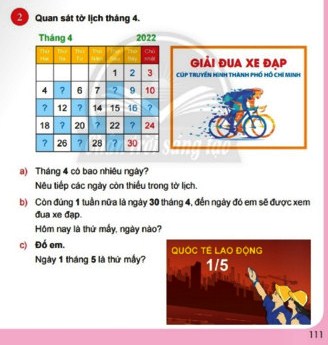 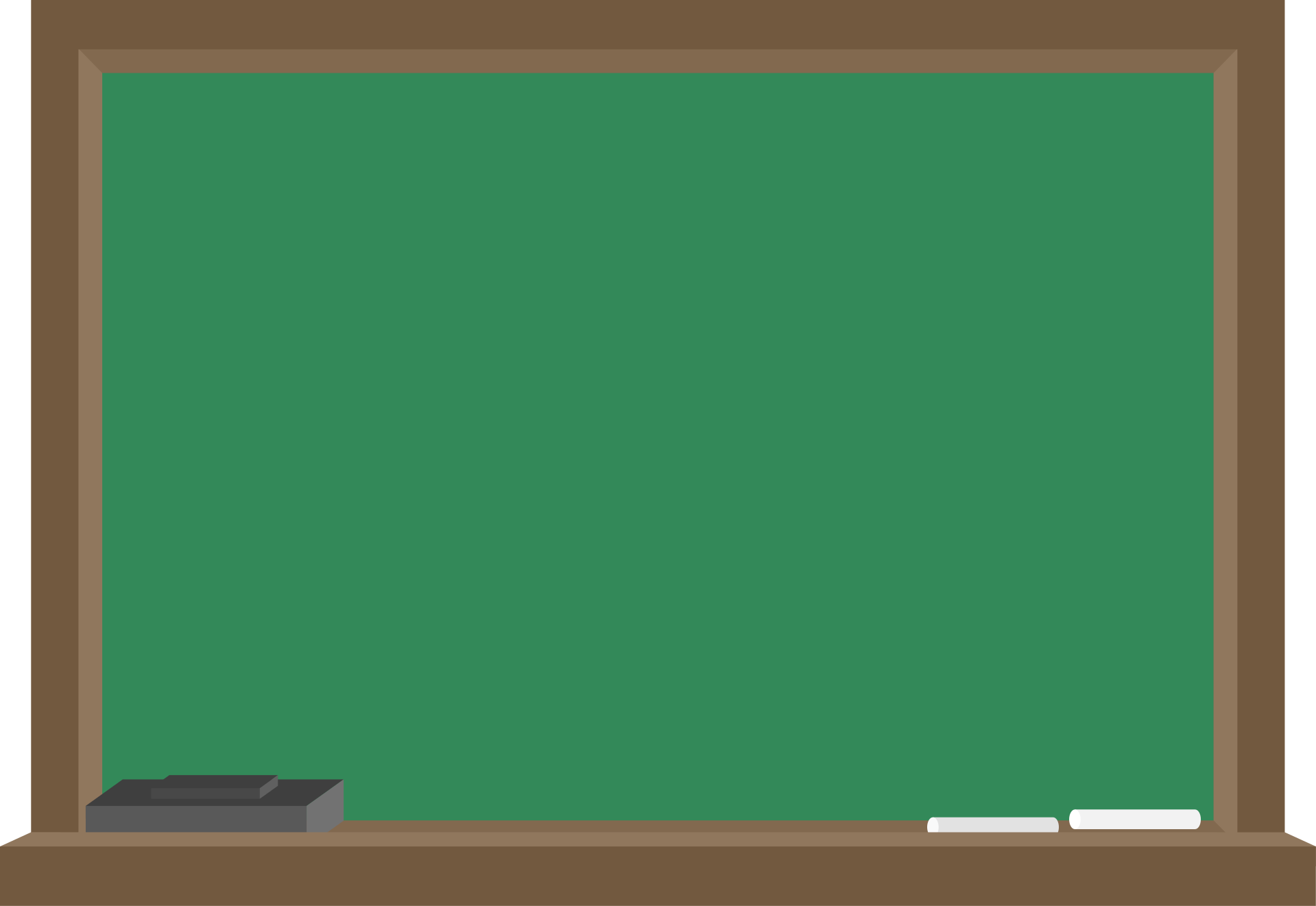 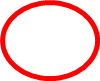 2.a
*Tháng 4 năm 2022 có bao nhiêu ngày?
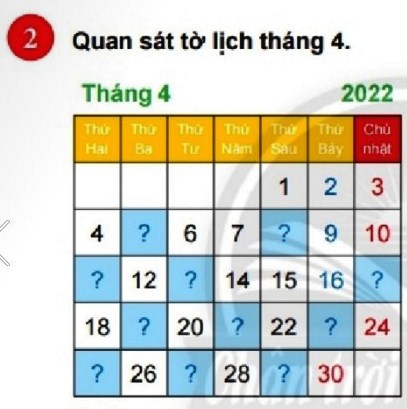 Tháng tư năm 2022 có 30 ngày.
**Nêu tiếp các ngày còn thiếu trong tờ lịch tháng 4 năm 2022 .
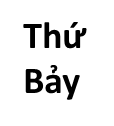 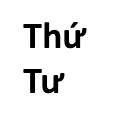 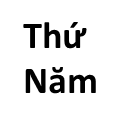 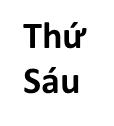 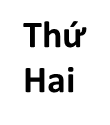 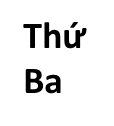 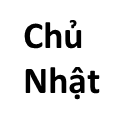 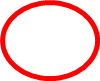 2.b
*Còn đúng 1 tuần nữa là ngày 30 tháng 4 , đến ngày đó em sẽ được  xem đua xe đạp.
5
8
17
11
13
Hôm nay thứ mấy, ngày nào?
19
21
23
30 – 7 =  23
Hôm nay thứ bảy ngày 23 tháng 4 năm 2022.
29
27
25
CÚP ĐUA XE ĐẠP TRUYỀN HÌNH
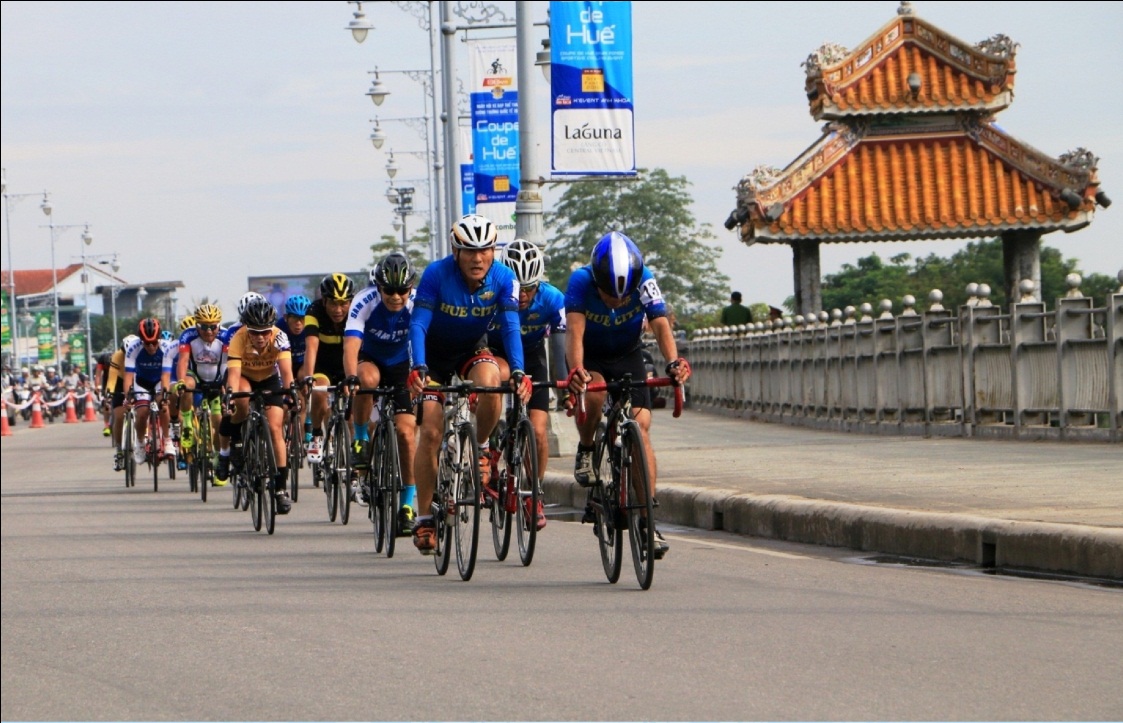 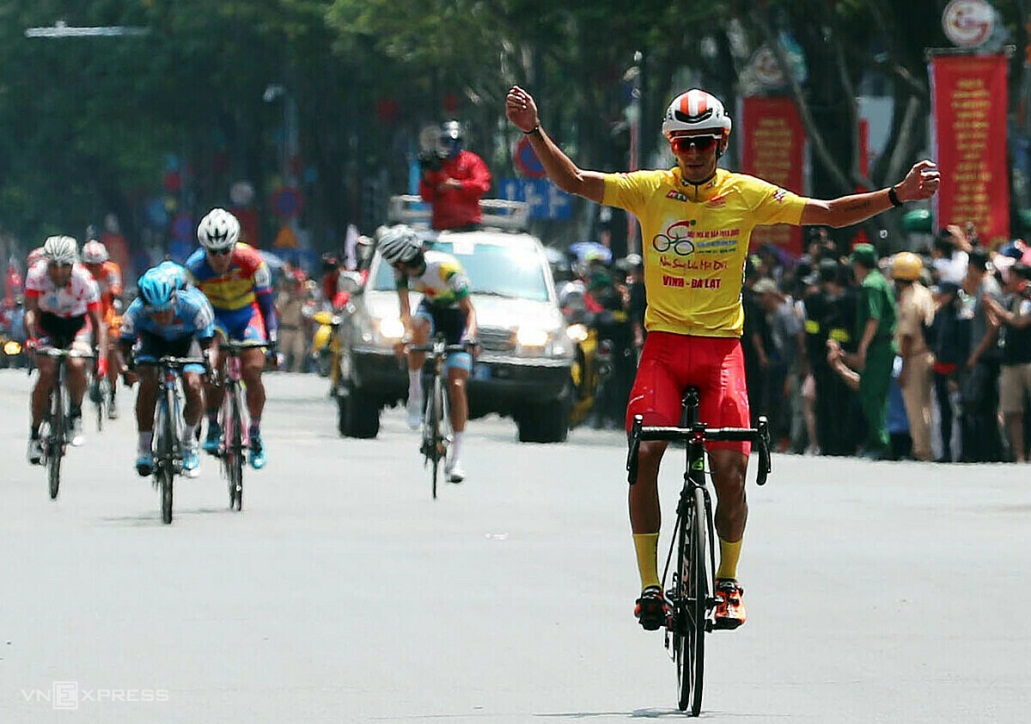 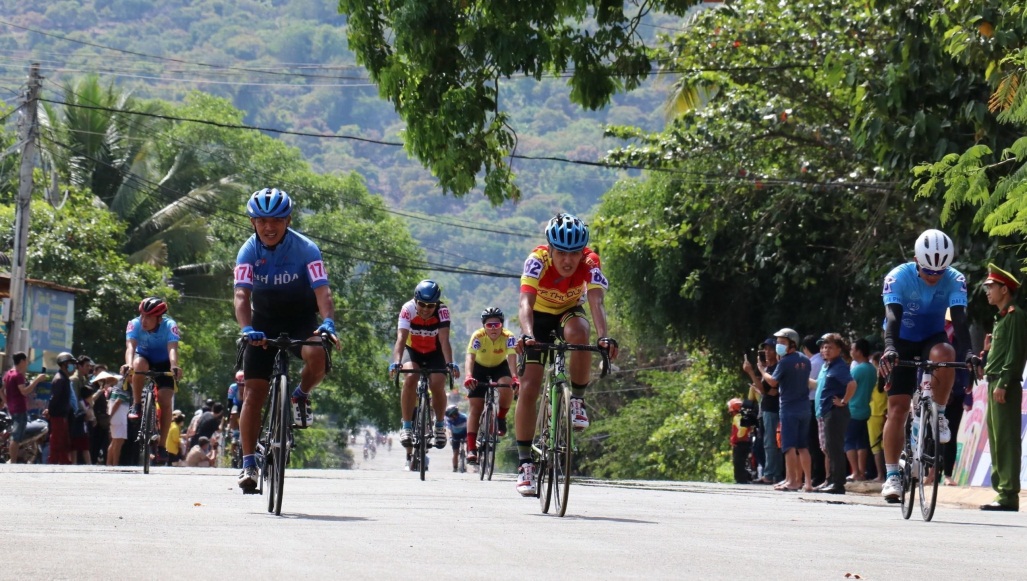 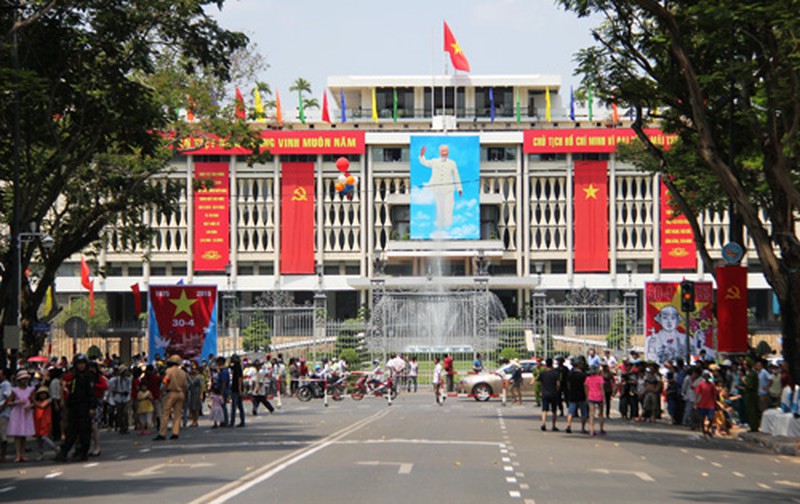 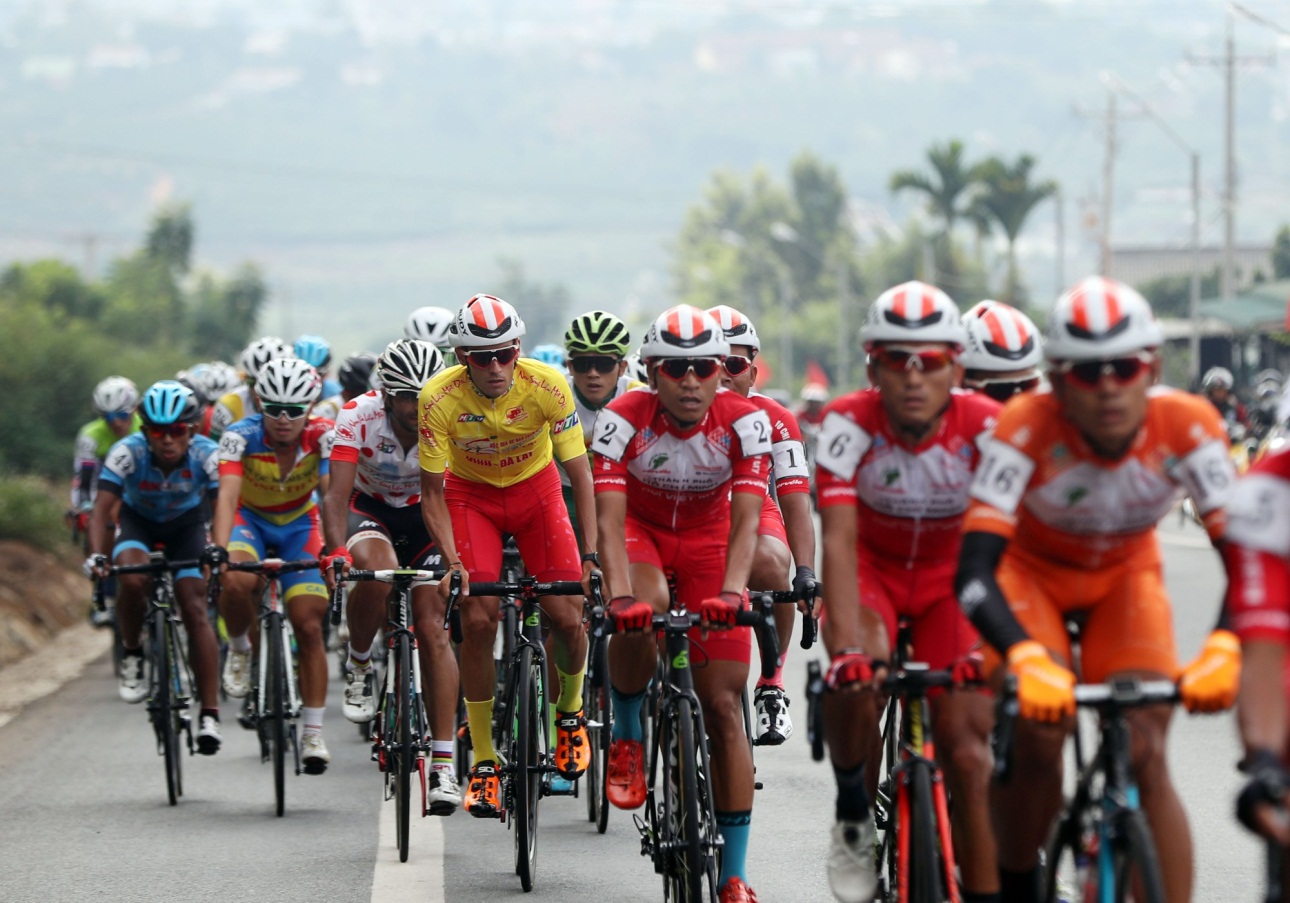 Khởi hành ở Cao Bằng từ đầu tháng tư hằng năm.
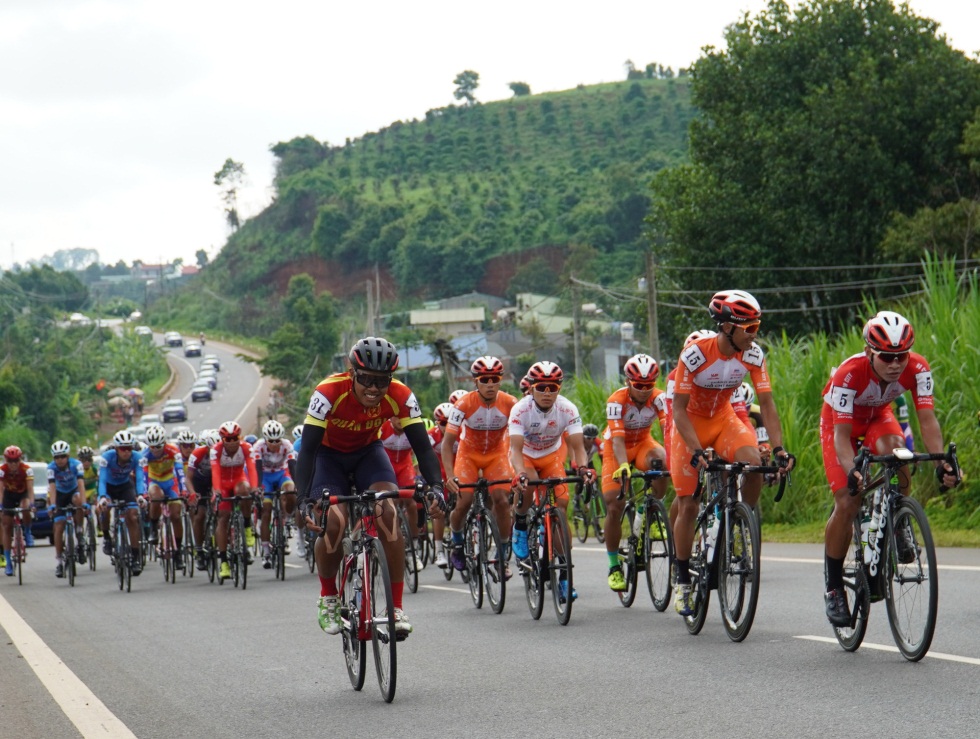 Đua từng chặng tới các tỉnh phía Bắc, Trung Bộ (Lạng Sơn, Hà Nội, Huế,…)
Sáng 30/4 đoàn đua sẽ khởi hành từ Bảo Lộc về TP.Hồ Chí Minh.
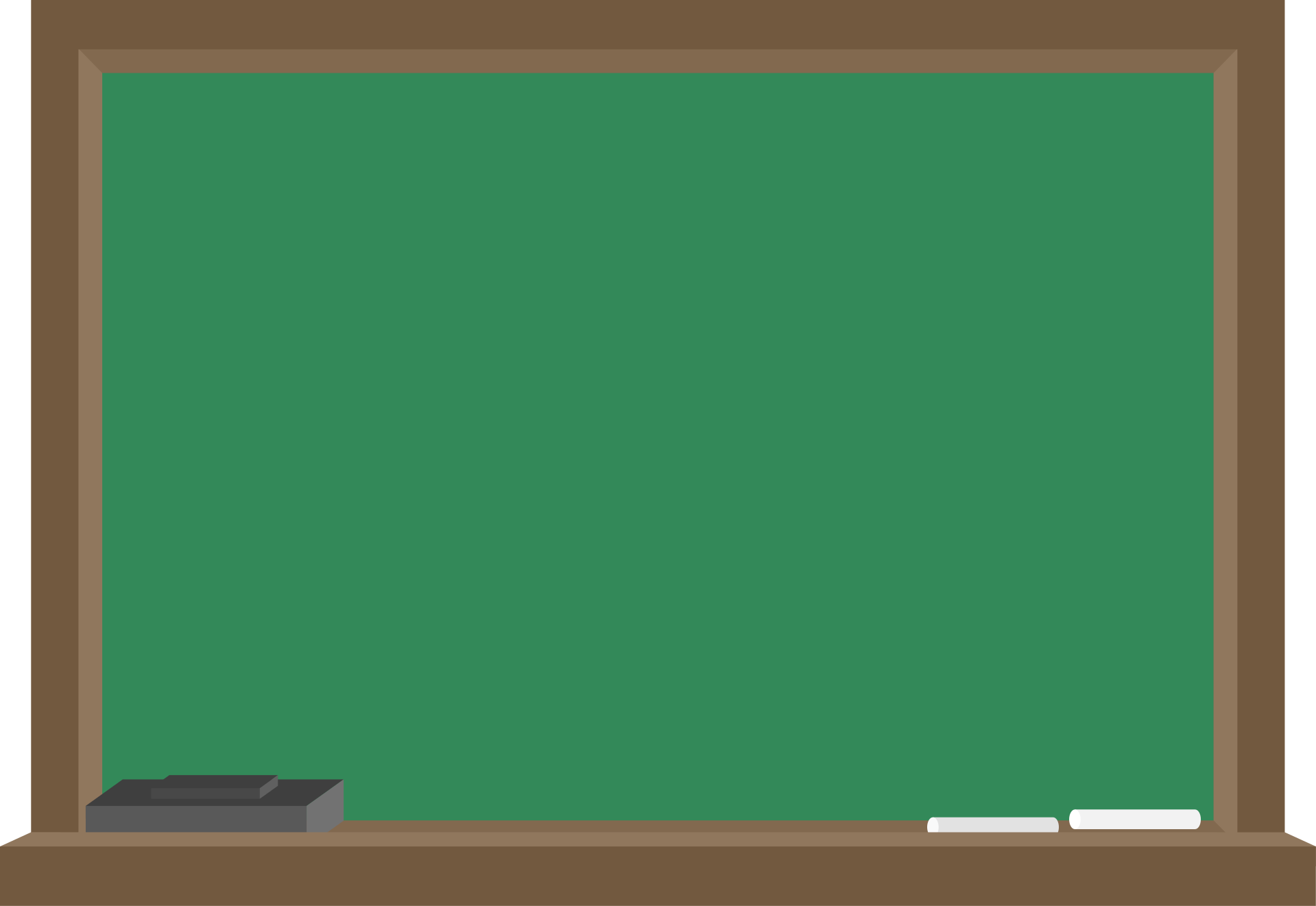 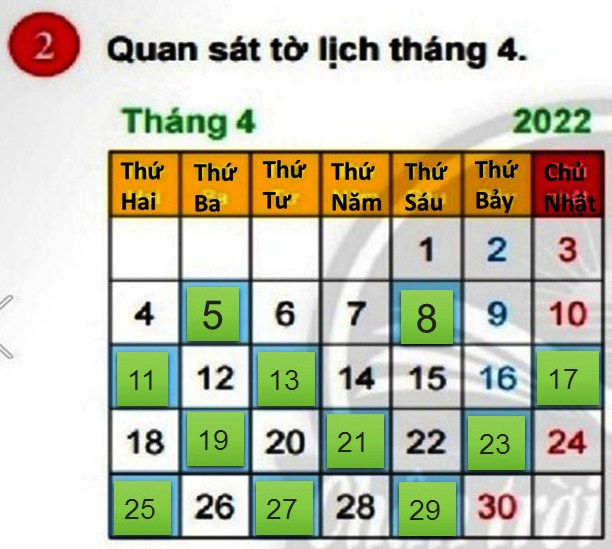 2.c  	Đố em
Ngày 1 tháng 5 là thứ mấy?
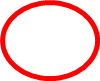 Ngày 1 tháng 5 là Chủ Nhật.
Ngày 1 tháng 5 là ngày quốc tế Lao động, đây là ngày hội lớn của giai cấp công nhân và nhân dân lao động Việt Nam. Đây cũng là ngày biểu thị tình đoàn kết hữu nghị với giai cấp công nhân và nhân dân lao động toàn thế giới, cùng đấu tranh cho thắng lợi của hòa bình, tự do, dân chủ và tiến bộ xã hội.
1/5
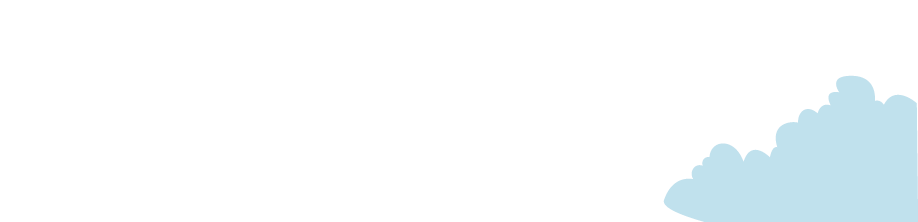 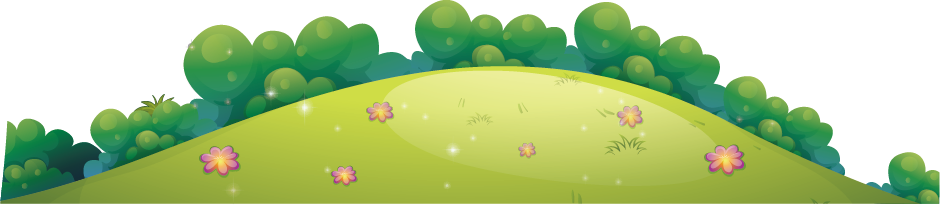 Vận dụng – Trải nghiệm
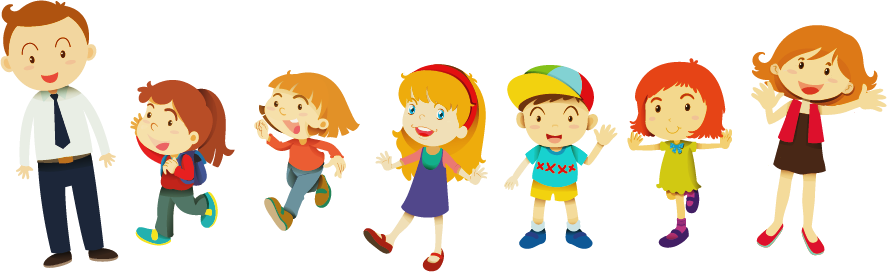 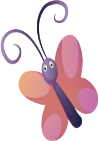 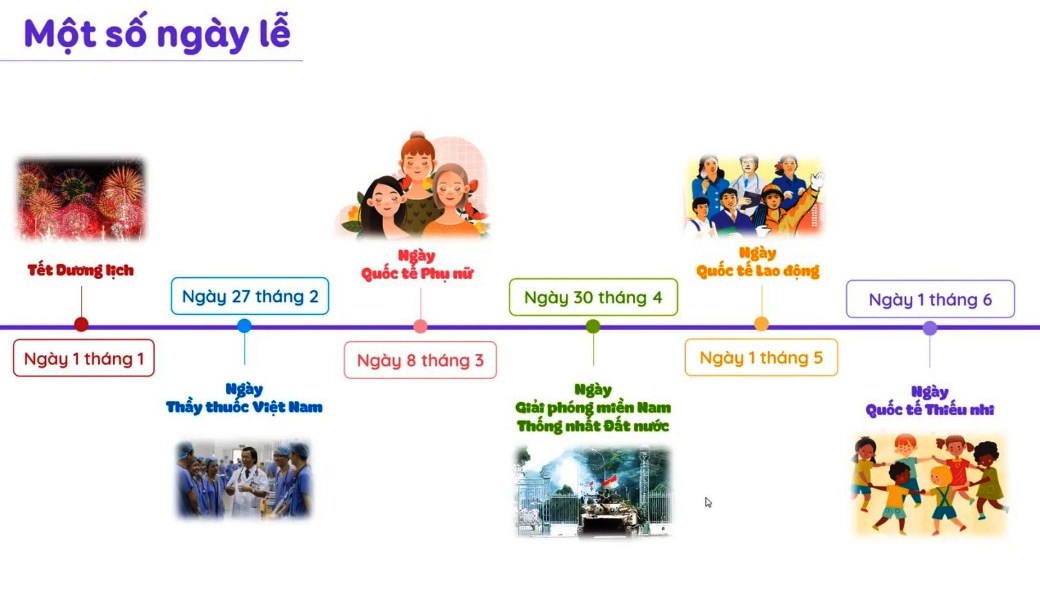 Cô chào các em !